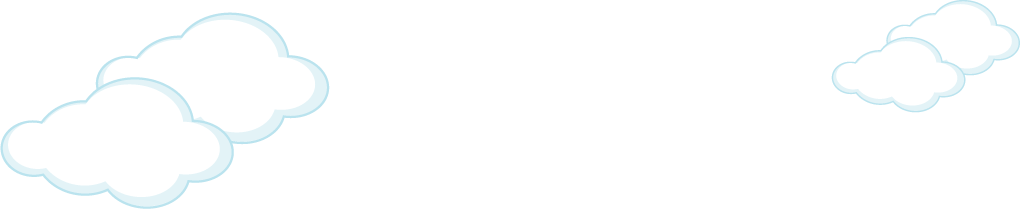 LUYỆN TỪ VÀ CÂU
Động từ
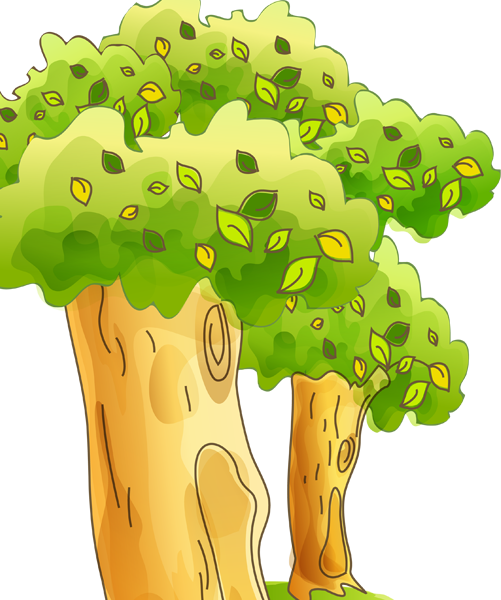 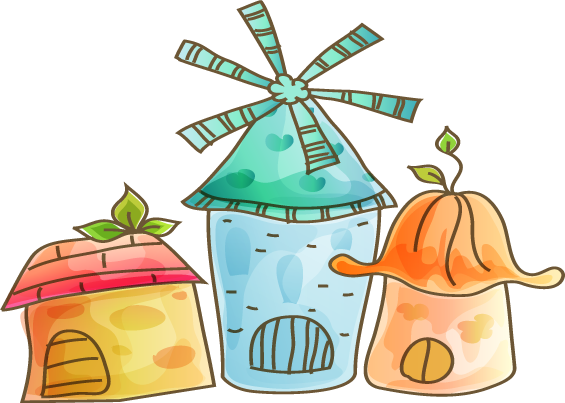 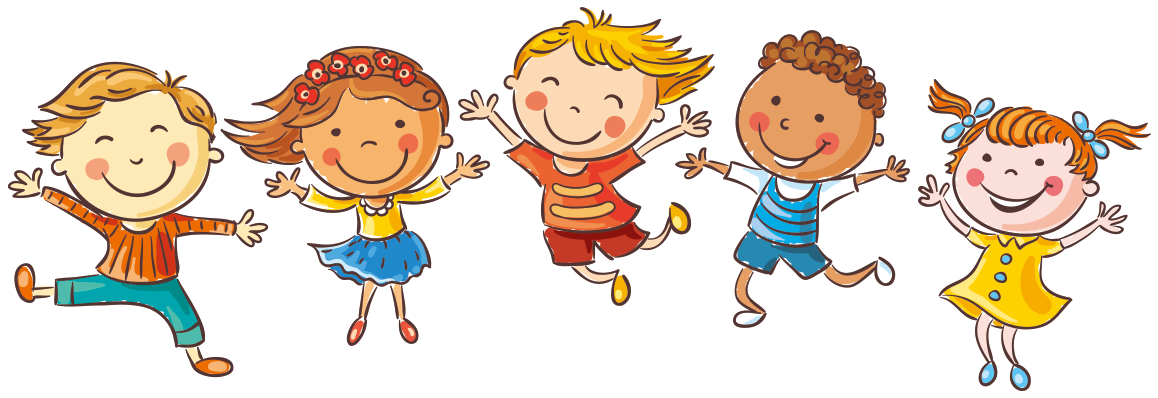 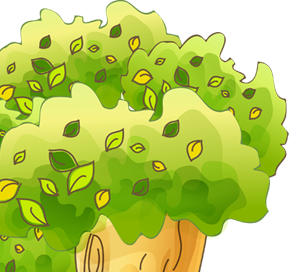 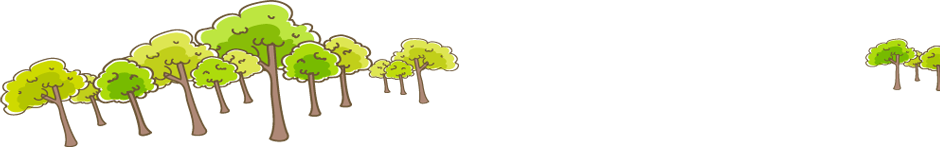 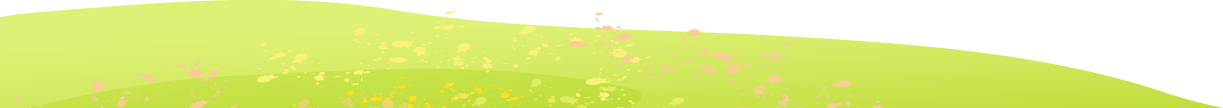 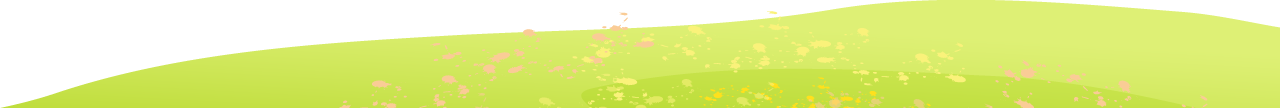 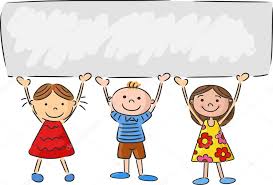 Khởi động
Cho câu văn sau:
Vua Mi – đát thử bẻ một cành sồi, cành đó liền biến thành vàng.
Vậy từ loại bẻ,  biến thành là gì?
Những từ loại nào trong câu mà em đã biết?
Danh từ chung: vua, một, cành, sồi, vàng.
Danh từ riêng: Mi - đát
Động từ
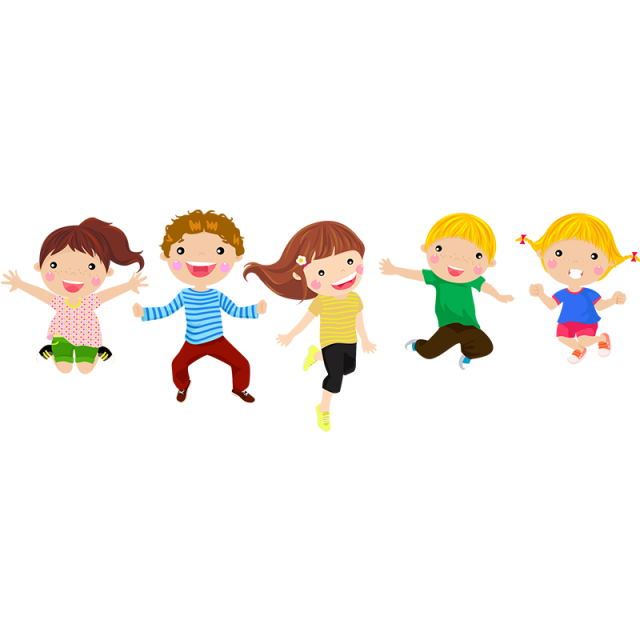 Yêu cầu cần đạt
Hiểu được ý nghĩa của động từ.
Tìm được động từ trong câu văn, đoạn văn.
Dùng những động từ hay, có ý nghĩa khi nói hoặc viết.
1
2
3
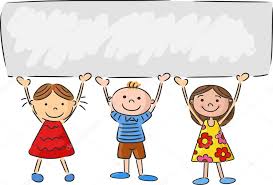 Hình thành kiến thức mới
I- Nhận xét: 
1. Đọc đoạn văn sau:
    Anh nhìn trăng và nghĩ tới ngày mai...
    Mươi mười lăm năm nữa thôi, các em sẽ thấy cũng dưới ánh trăng này, dòng thác nước đổ xuống làm chạy máy phát điện; ở giữa biển rộng, cờ đỏ sao vàng phấp phới bay trên những con tàu lớn. 
(Theo THÉP MỚI)
2. Tìm các từ:
- Chỉ hoạt động:
nhìn, nghĩ
+ Của anh chiến sĩ:
+ Của thiếu nhi:
thấy
- Chỉ trạng thái của các sự vật :
đổ, (đổ xuống)
+ Dòng thác:
+ Lá cờ:
bay
Dòng thác đổ  (chảy mạnh từ trên cao xuống)
Cờ đỏ sao vàng phấp phới bay trên những con tàu
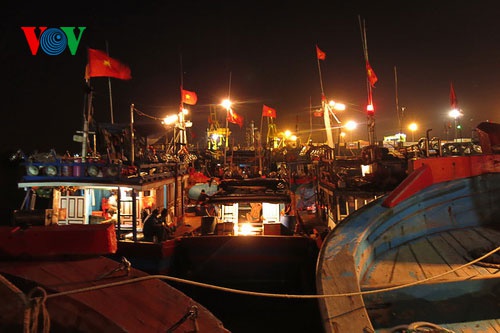 Di chuyển ở trên không, chuyển động theo, cuốn theo làn gió.
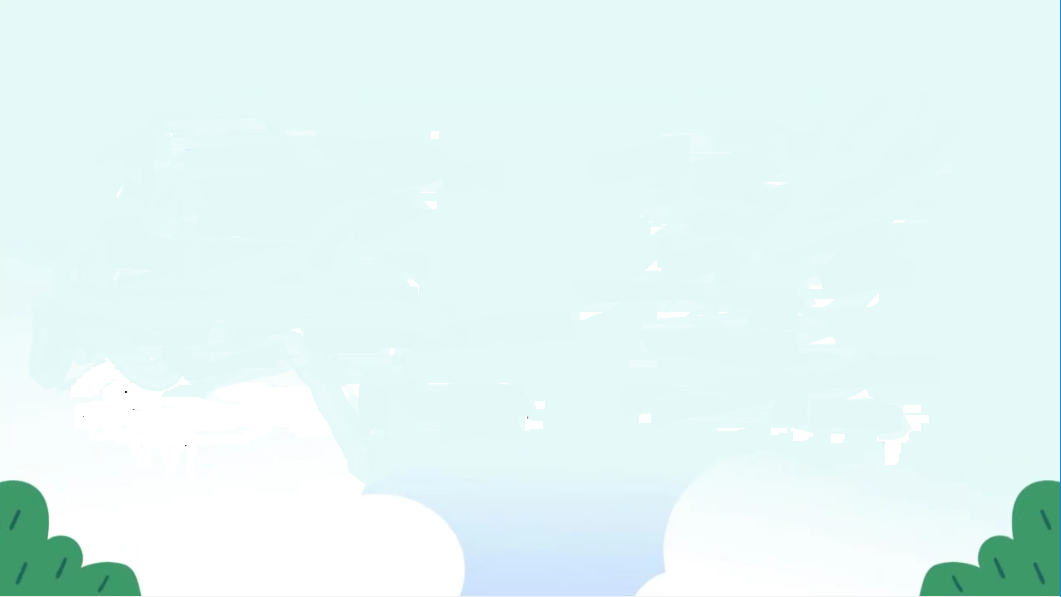 2. Tìm các từ 
Chỉ hoạt động:
+ Của anh chiến sĩ:
+ Của thiếu nhi:
Chỉ trạng thái của các sự vật:
+ Dòng thác:
+ Lá cờ:
là những từ chỉ gì?
- Các từ :
Các từ : nhìn, nghĩ, thấy  là những từ chỉ 
hoạt động
nhìn, nghĩ
nhìn, nghĩ,
thấy
thấy
là những từ chỉ gì?
- Các từ :
đổ (xuống)
đổ (xuống),
Các từ: đổ (xuống), bay  là các từ chỉ trạng thái của các sự vật
bay
bay
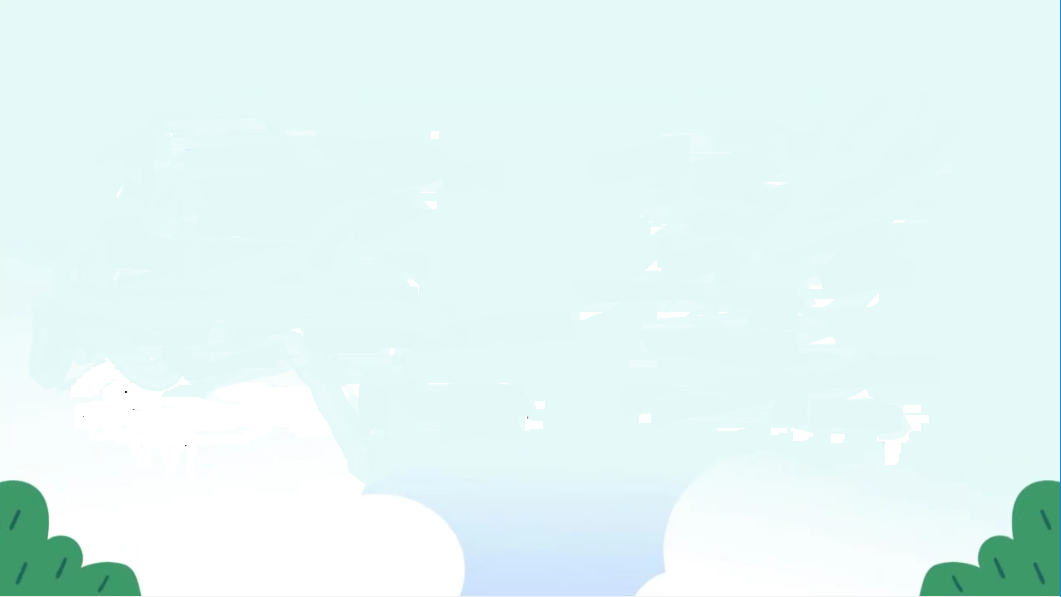 Các từ : nhìn, nghĩ, thấy  là những từ chỉ hoạt động
Động từ
- Các từ: đổ (xuống), bay  là các từ chỉ trạng thái của các sự vật
Động từ
Vậy, động từ là gì?
Từ chỉ hoạt động
Động từ
của sự vật
Từ chỉ trạng thái
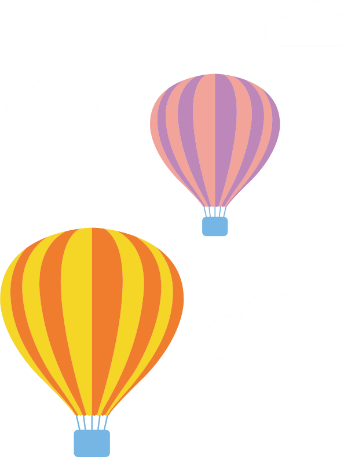 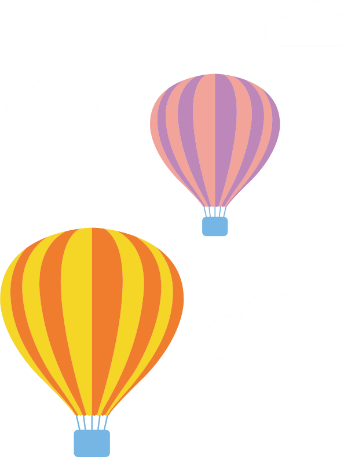 GHI NHỚ
Động từ là những từ chỉ hoạt động, trạng thái của sự vật
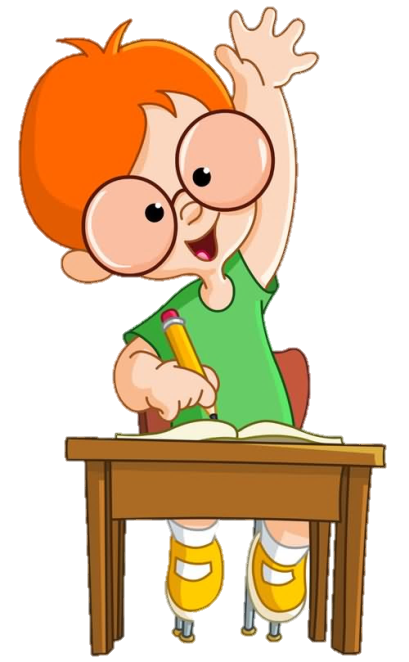 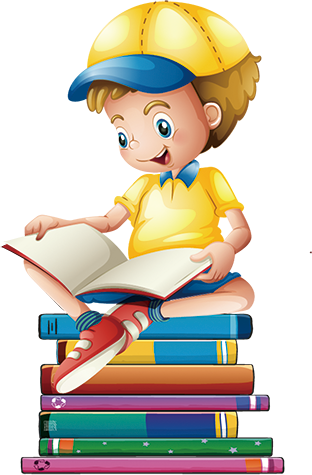 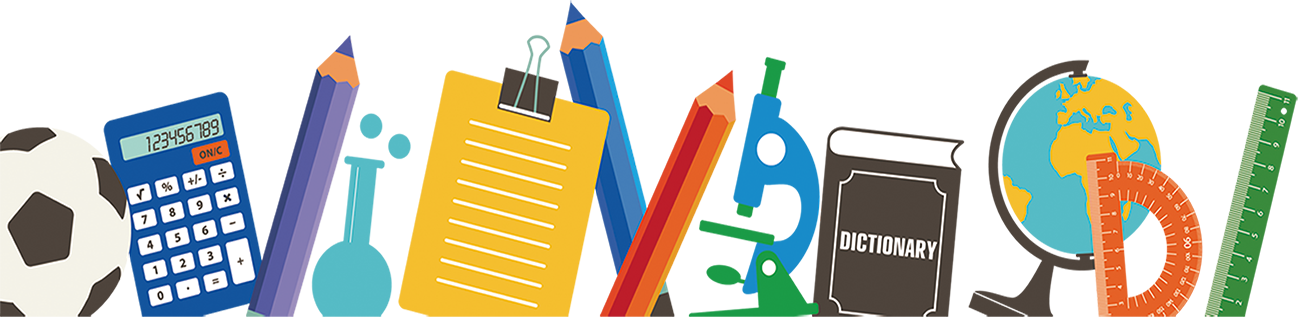 II. Ghi nhớ
Động từ là những từ chỉ 
hoạt động, trạng thái của sự vật.
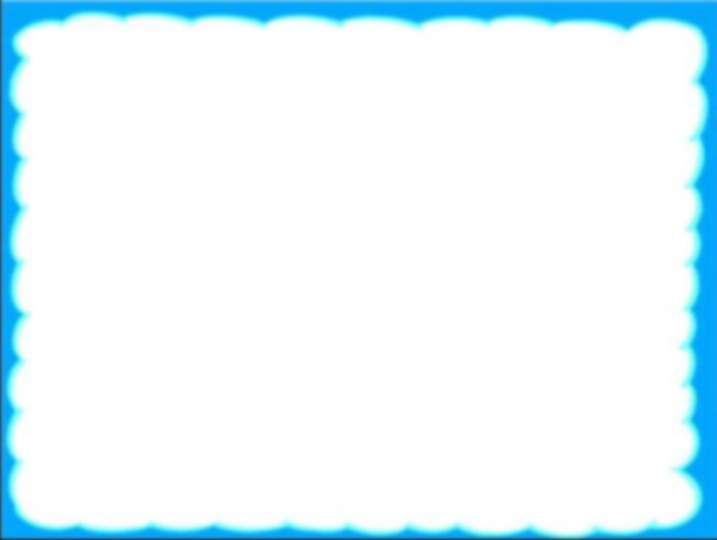 Động từ
Động từ chỉ hoạt động
(trả lời cho câu hỏi Làm gì?)
Động từ chỉ trạng thái
(trả lời cho câu hỏi Làm sao? Thế nào?)
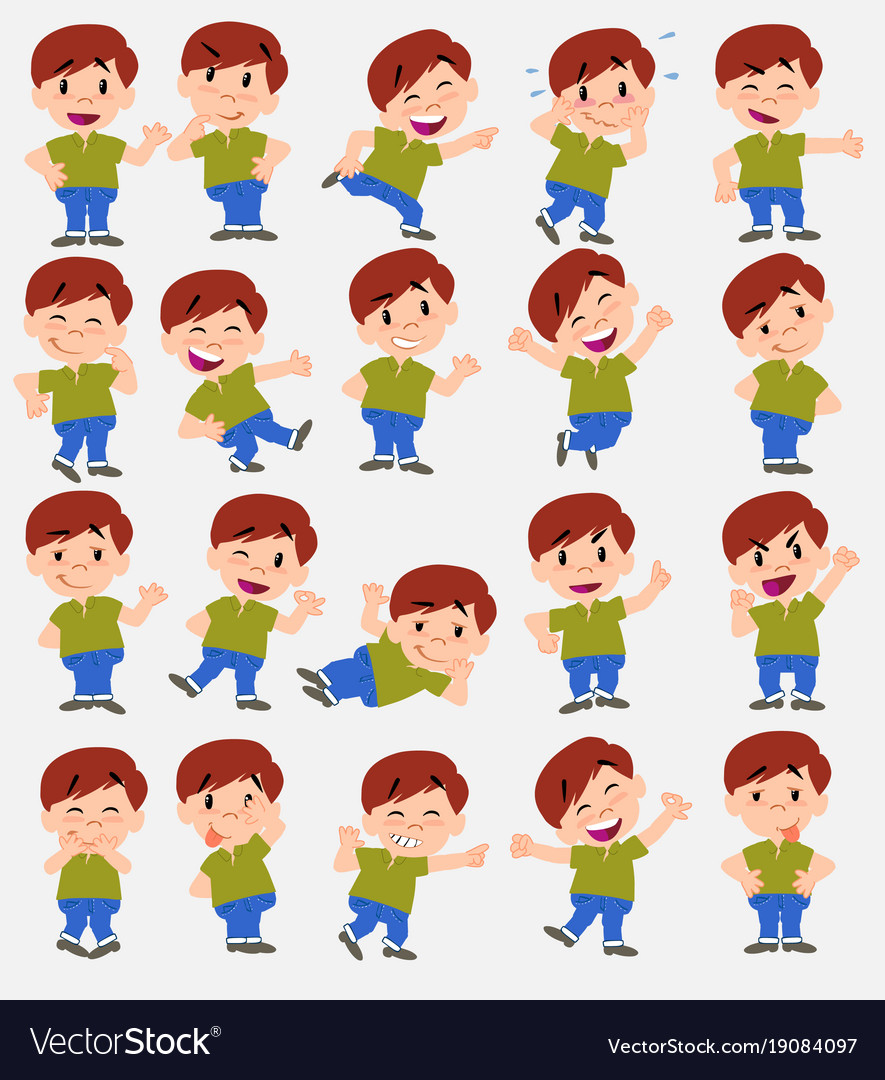 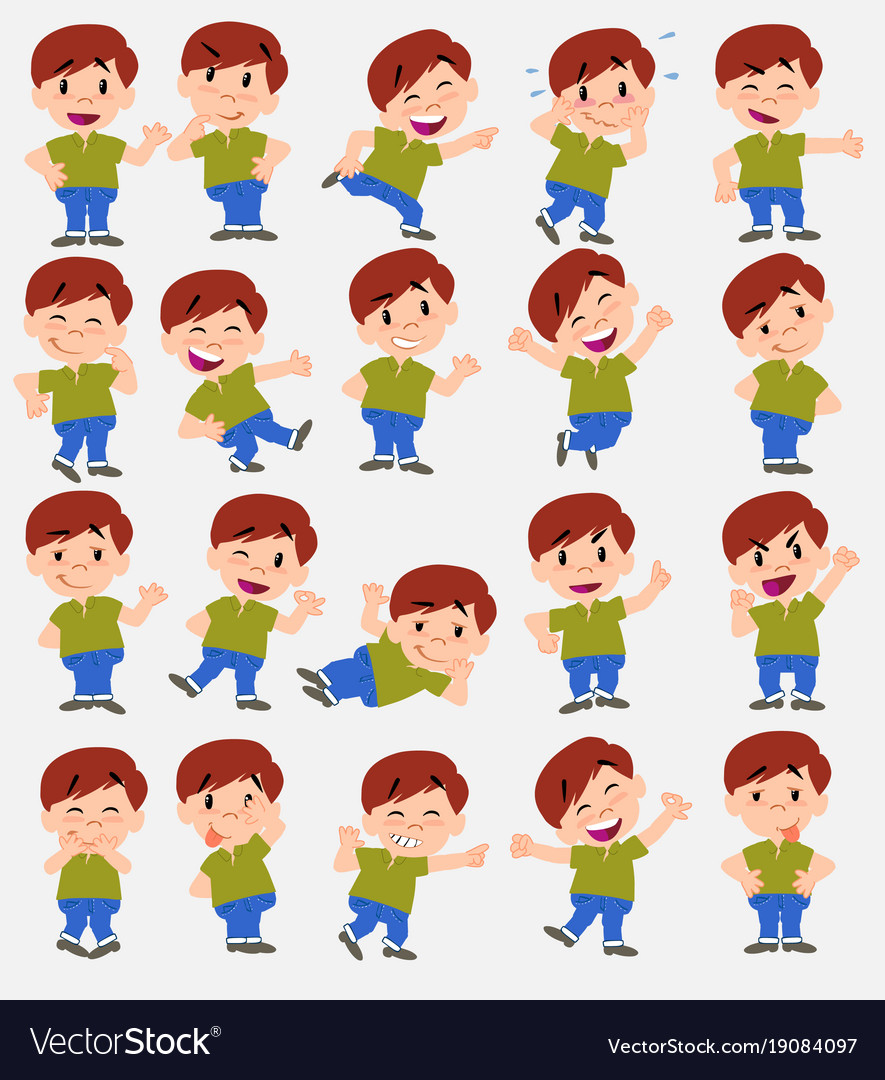 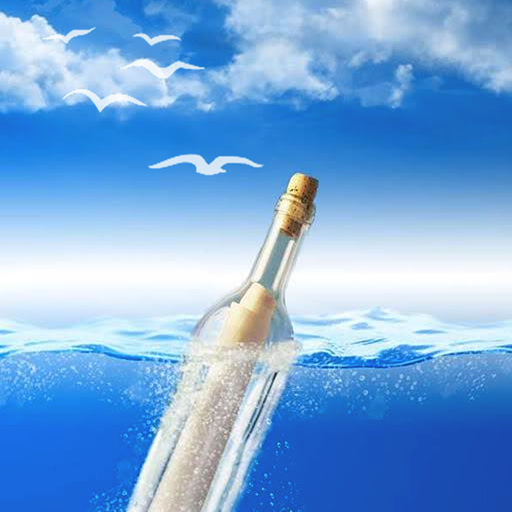 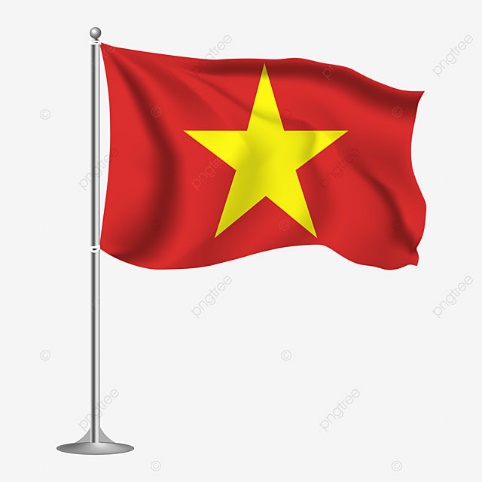 bay
trôi
cười
chạy
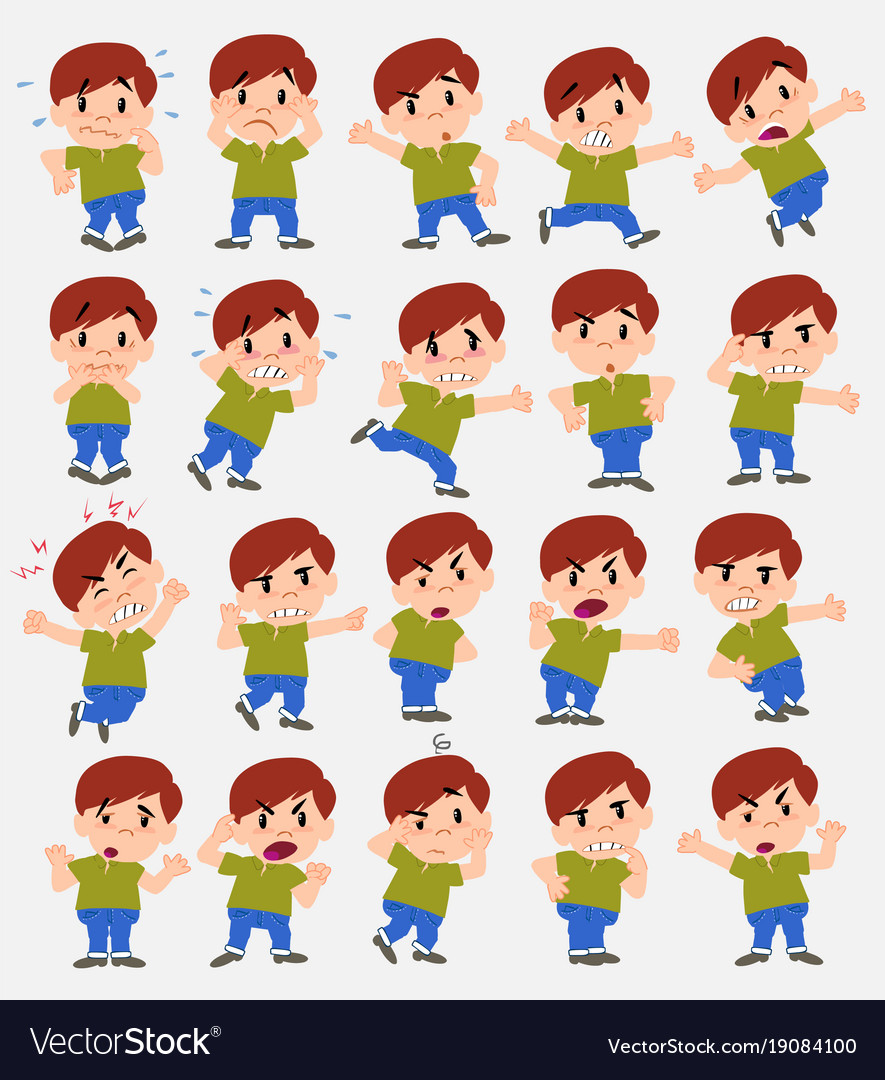 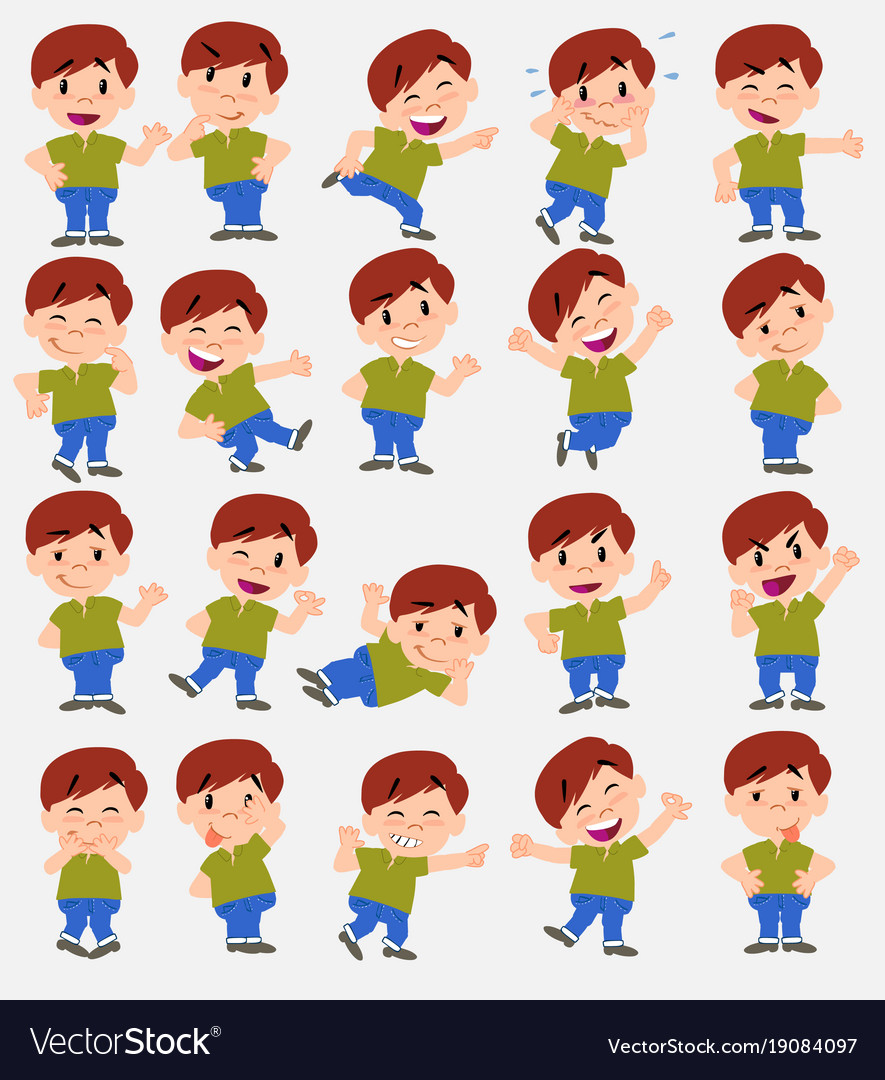 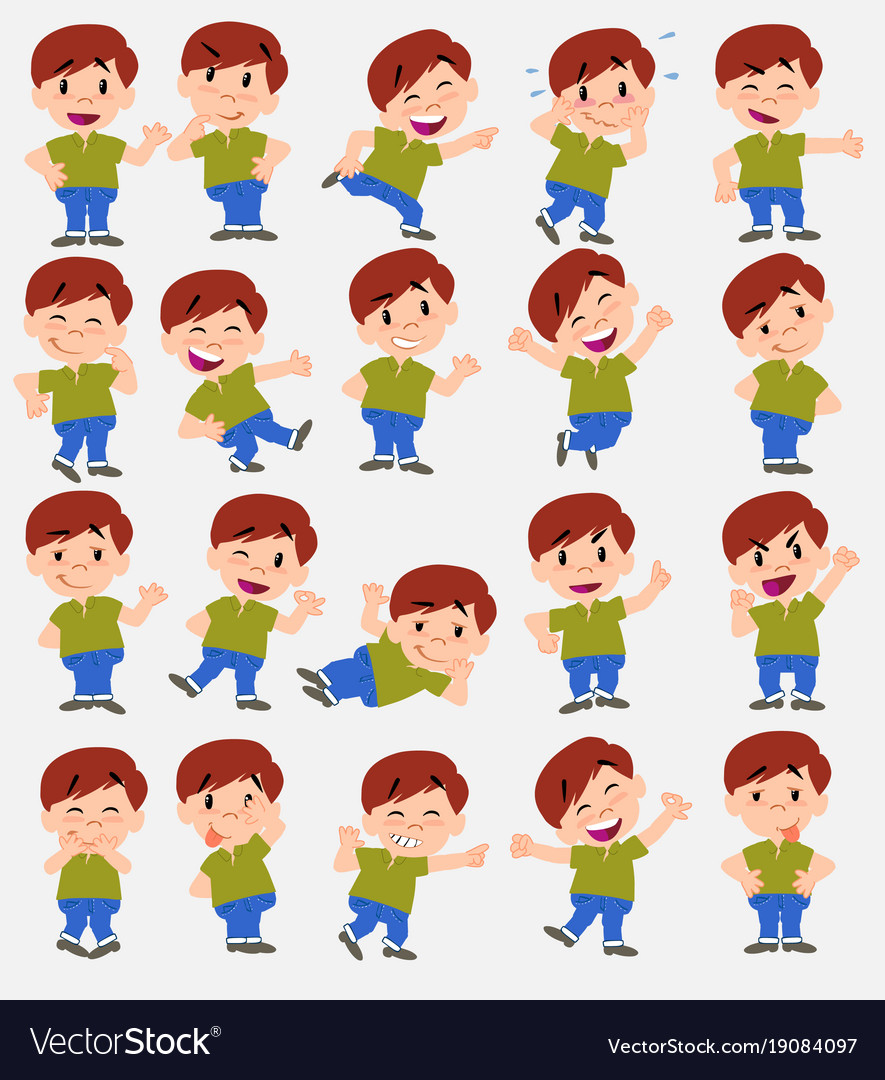 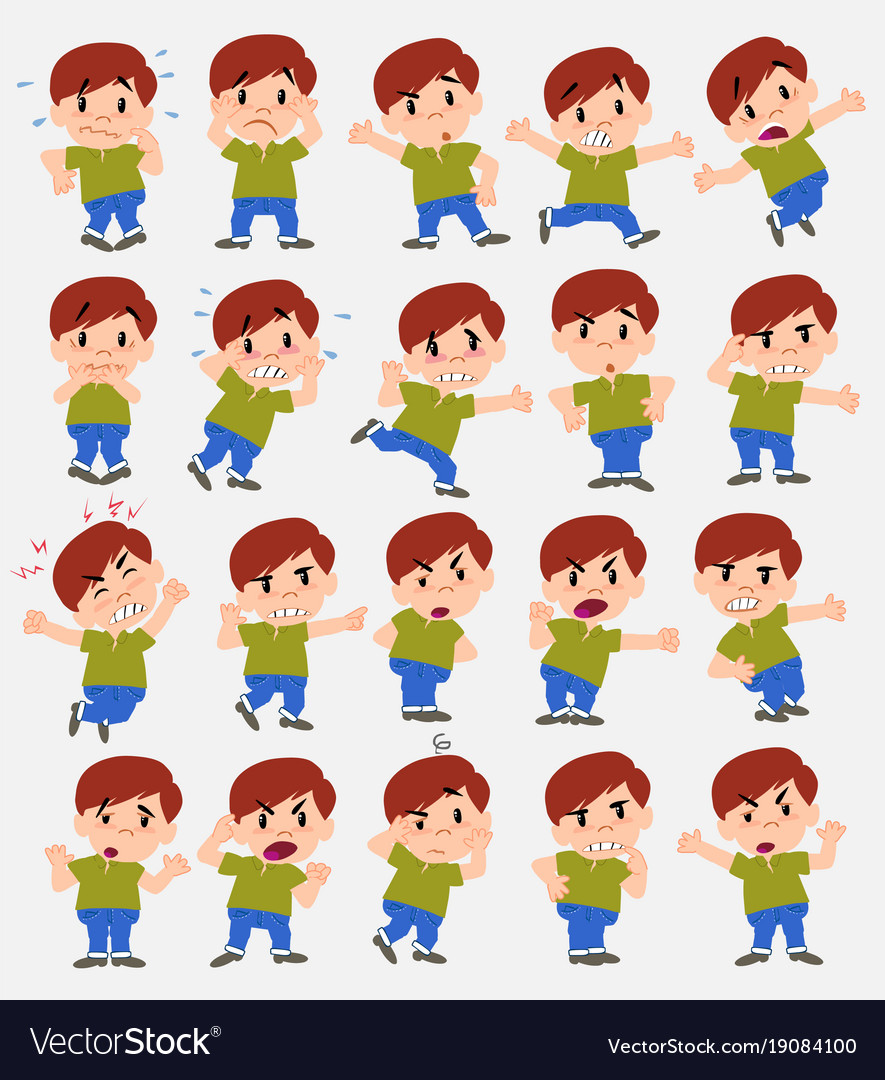 giơ (tay)
vui
giận
nhảy
Lưu ý: Động từ chỉ hoạt động có thể kết hợp với từ “xong” ở phía sau (ăn xong, đọc xong…)
Con hãy lấy ví dụ về động từ!
Vậy các từ bẻ, biến thành có phải là động từ không? Vì sao?
Bẻ, biến thành là động từ. Vì:
+ Từ bẻ chỉ hoạt động của người.
+ Biến thành chỉ trạng thái của vật.
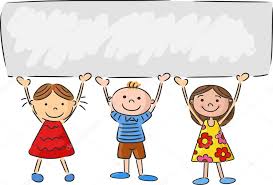 Luyện tập - thực hành
III. Luyện tập
 1. Viết tên các hoạt động em thường làm hằng ngày ở nhà và ở trường. Gạch dưới động từ trong các cụm từ chỉ những hoạt động ấy:
 Các hoạt động ở nhà        M: quét nhà
 Các hoạt động ở trường  M: làm bài
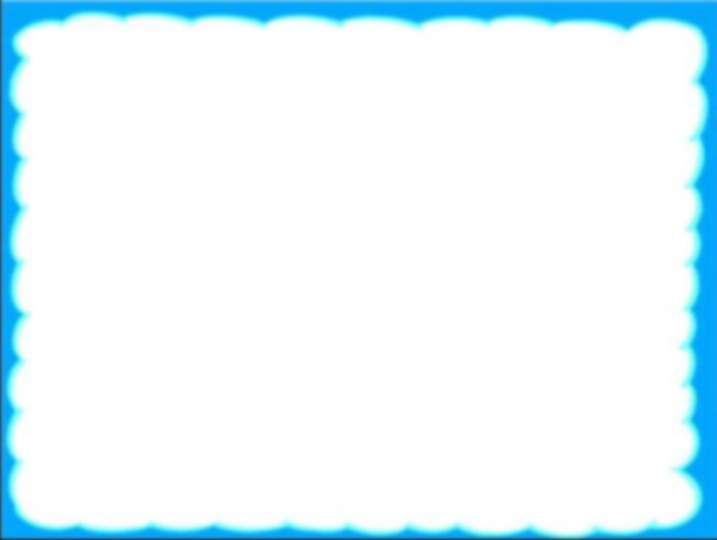 Động từ chỉ hoạt động ở nhà
Động từ chỉ hoạt động ở trường
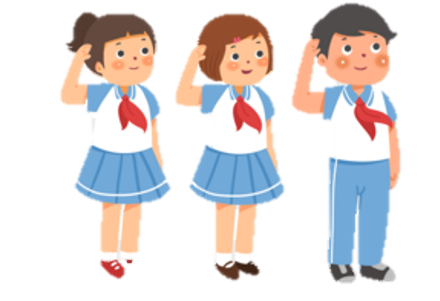 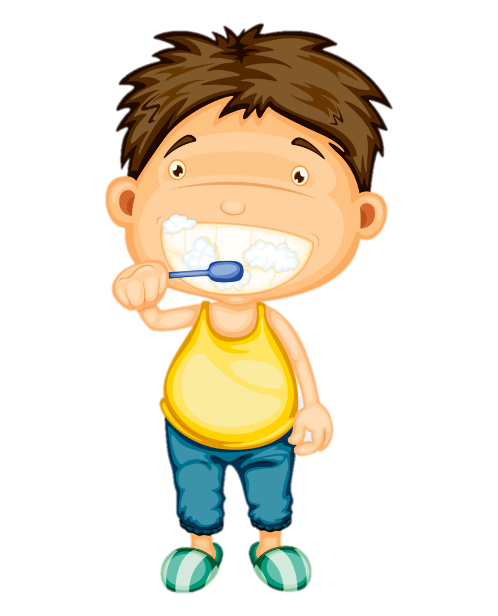 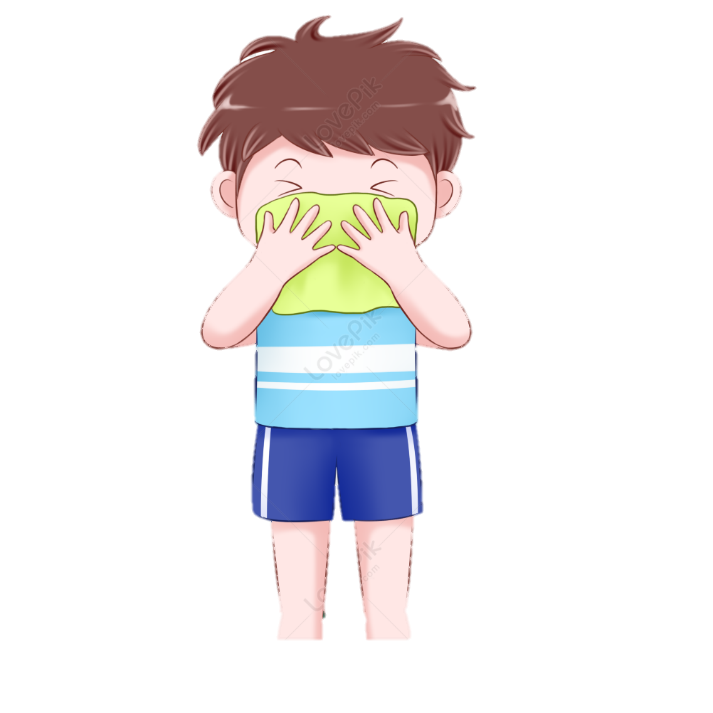 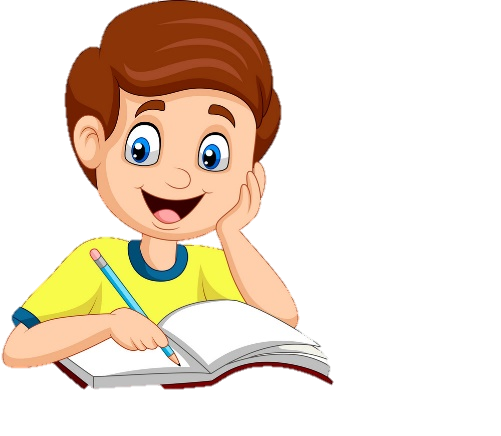 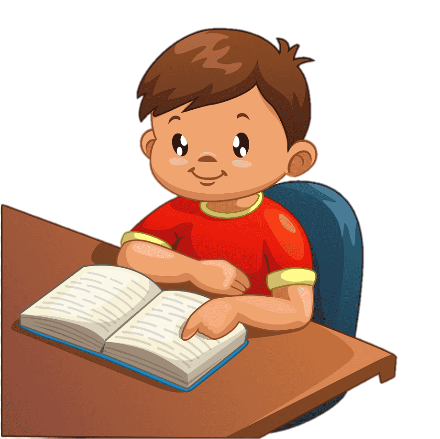 đánh răng
lau mặt
làm bài tập
đọc sách
chào cờ
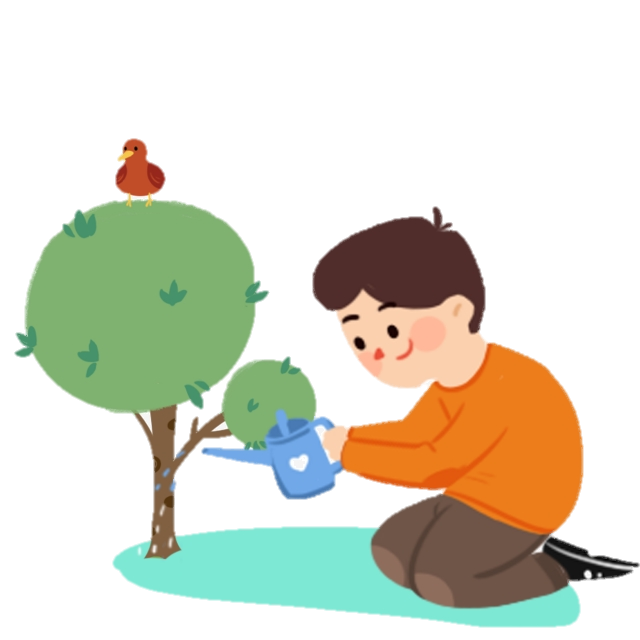 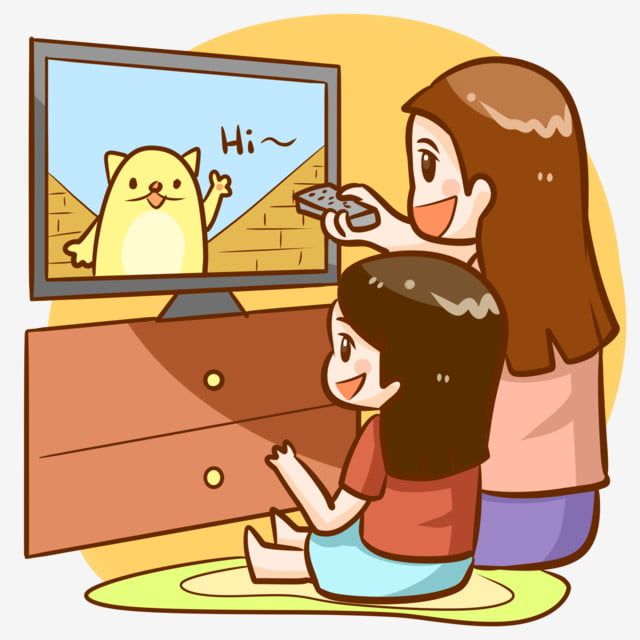 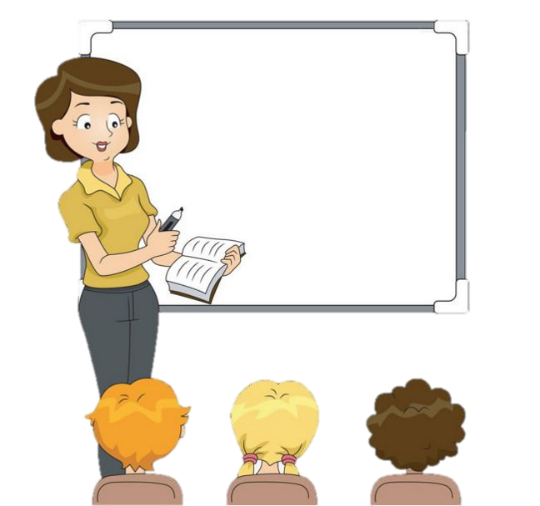 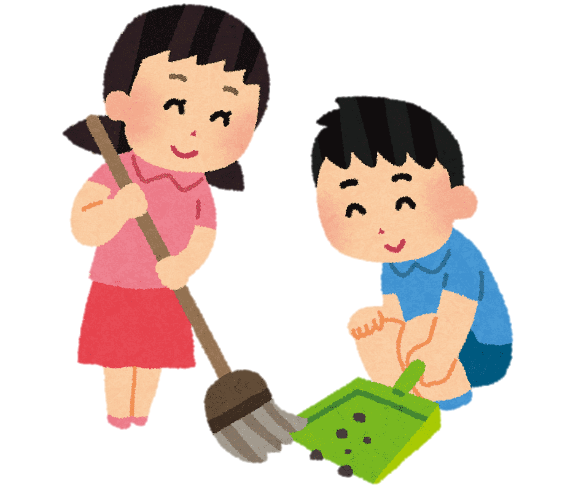 nghe giảng
tưới cây
quét lớp
xem ti vi
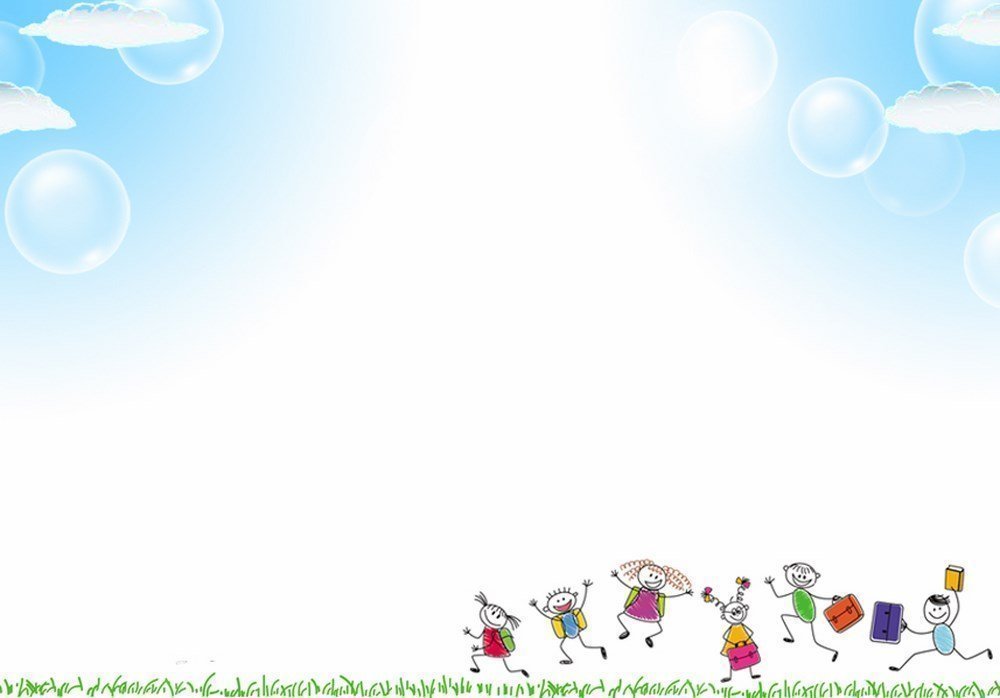 Bài 1: Viết tên các hoạt động em thường làm hằng ngày ở nhà và ở trường. Gạch dưới động từ trong các cụm từ chỉ những hoạt động ấy:
- quét nhà,
đánh răng,
làm bài,
học bài,
lau bảng,
rửa mặt,
viết bài,
tưới cây,
trông em,
rửa cốc chén,
nghe giảng,
chào cờ,
đọc bài,
nhặt rau,
xem phim,
nấu cơm,
quét lớp,
lau bàn,
giặt giẻ lau,
vo gạo,
rửa rau,
tập thể dục,
ăn cơm,
chăm sóc cây,
đun nước,
tưới cây,
đãi gạo,
trồng hoa, …
chăn trâu,…
rửa bát,
học bài,
Bài 1 con đạt được được mục tiêu nào?

Hiểu được ý nghĩa của động từ.
Tìm được động từ trong câu văn, đoạn văn.
Dùng những động từ hay, có ý nghĩa khi nói hoặc viết.
1
2
3
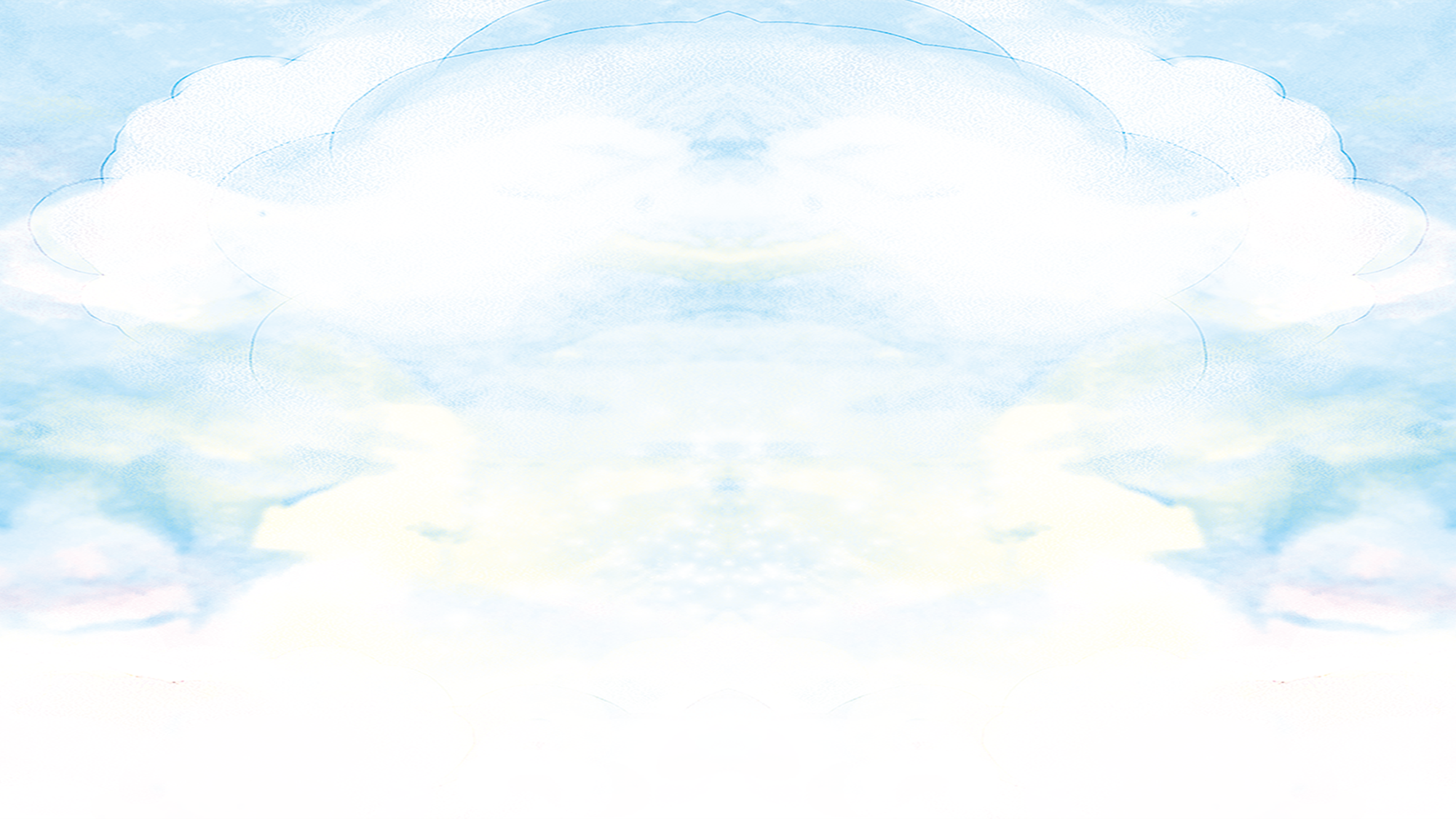 Bài 2: Gạch dưới động từ trong các đoạn văn sau:
a) Yết Kiêu đến kinh đô Thăng Long  yết kiến vua Trần Nhân Tông.
Nhà vua: - Trẫm cho nhà ngươi nhận lấy một loại binh khí.
Yết Kiêu: - Thần chỉ xin một chiếc dùi sắt.
Nhà vua: -  Để  làm gì?
Yết Kiêu: -  Để dùi thủng chiến thuyền của giặc vì thần có thể lặn hàng giờ dưới nước.
Bài 2: Gạch dưới động từ trong các đoạn văn sau:
a) Yết Kiêu đến kinh đô Thăng Long  yết kiến vua Trần Nhân Tông.
Nhà vua: - Trẫm cho nhà ngươi nhận lấy một loại binh khí.
Yết Kiêu: - Thần chỉ xin một chiếc dùi sắt.
Nhà vua: -  Để  làm gì?
Yết Kiêu: -  Để dùi thủng chiến thuyền của giặc vì thần có thể lặn hàng giờ dưới nước.
yết kiến
dùi
yết kiến : đến gặp người có địa vị cao hơn.
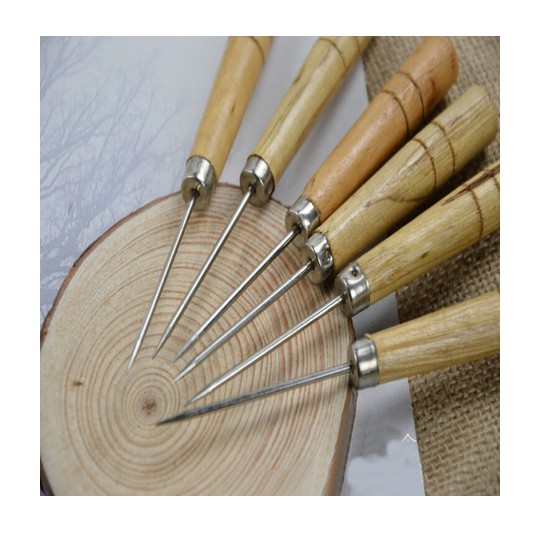 dùi : tạo lỗ thủng bằng cái dùi
Gạch dưới động từ trong đoạn văn sau:
b)Thần Đi-ô-ni-dốt mỉm cười ưng thuận.
     Vua Mi-đát thử bẻ một cành sồi, cành đó liền biến thành vàng . Vua ngắt một quả táo, quả  táo cũng thành vàng nốt. Tưởng không có ai trên đời sung sướng hơn thế nữa!
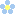 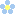 [Speaker Notes: Đến đoạn văn b, các bạn hãy cùng kiểm tra kết quả với cô nào: Các động từ có trong đoạn văn b là :    …………………… Chúc mừng những bạn nào đã tìm đúng và đủ nhé. 
Những bạn nào đã làm đúng hết là chúng ta đã hiểu bài rồi đấy. Bạn nào mình làm chưa đúng thì sửa lại và xem lại phần kiến thức ở đầu video nhé.]
Bài 2 con đạt được được mục tiêu nào?
Hiểu được ý nghĩa của động từ.
Tìm được động từ trong câu văn, đoạn văn.
Dùng những động từ hay, có ý nghĩa khi nói hoặc viết.
1
2
3

Bài 3: Quan sát tranh nêu từ chỉ hoạt động, trạng thái được các bạn thể hiện bằng cử chỉ, động tác qua mỗi bức tranh sau:
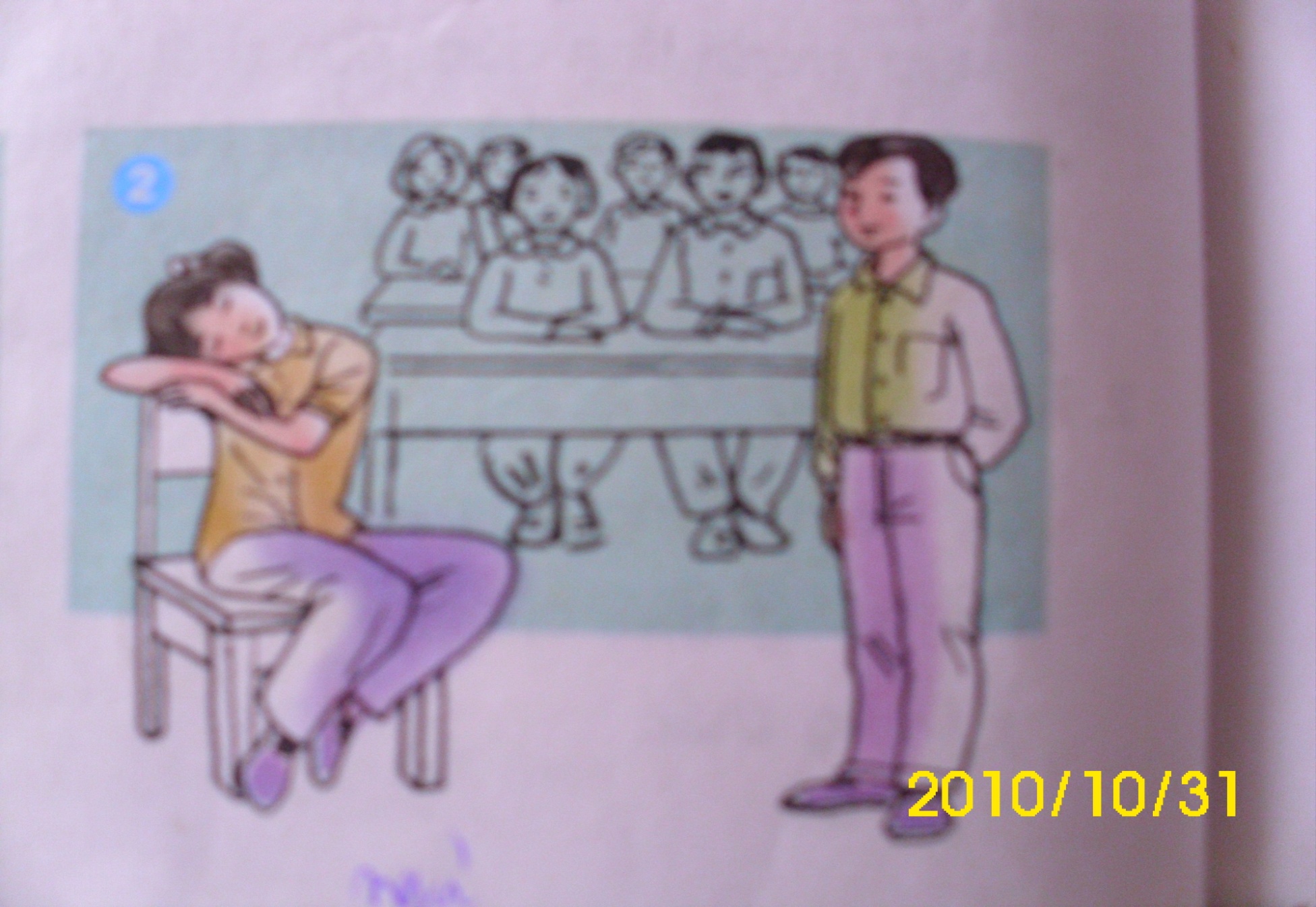 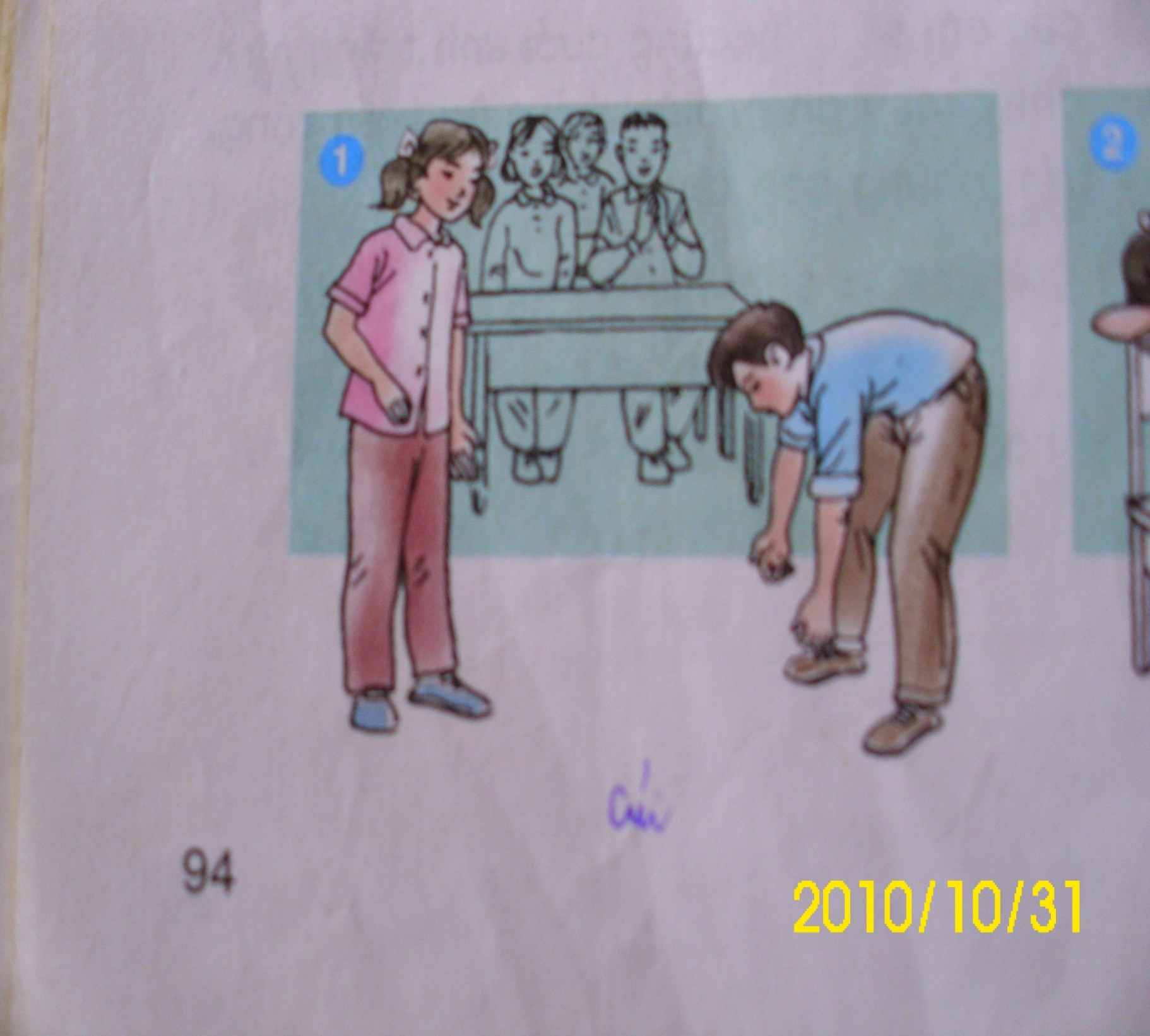 ngồi.
cúi,
nhìn,
ngủ,
đứng,
ngồi.
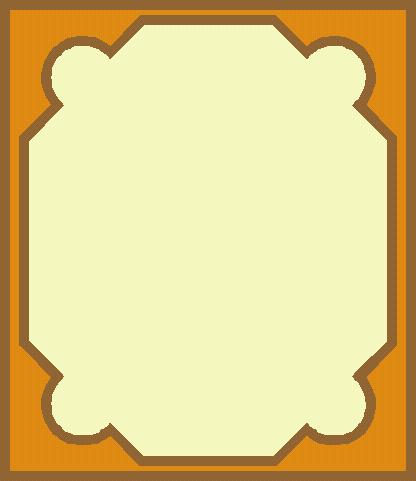 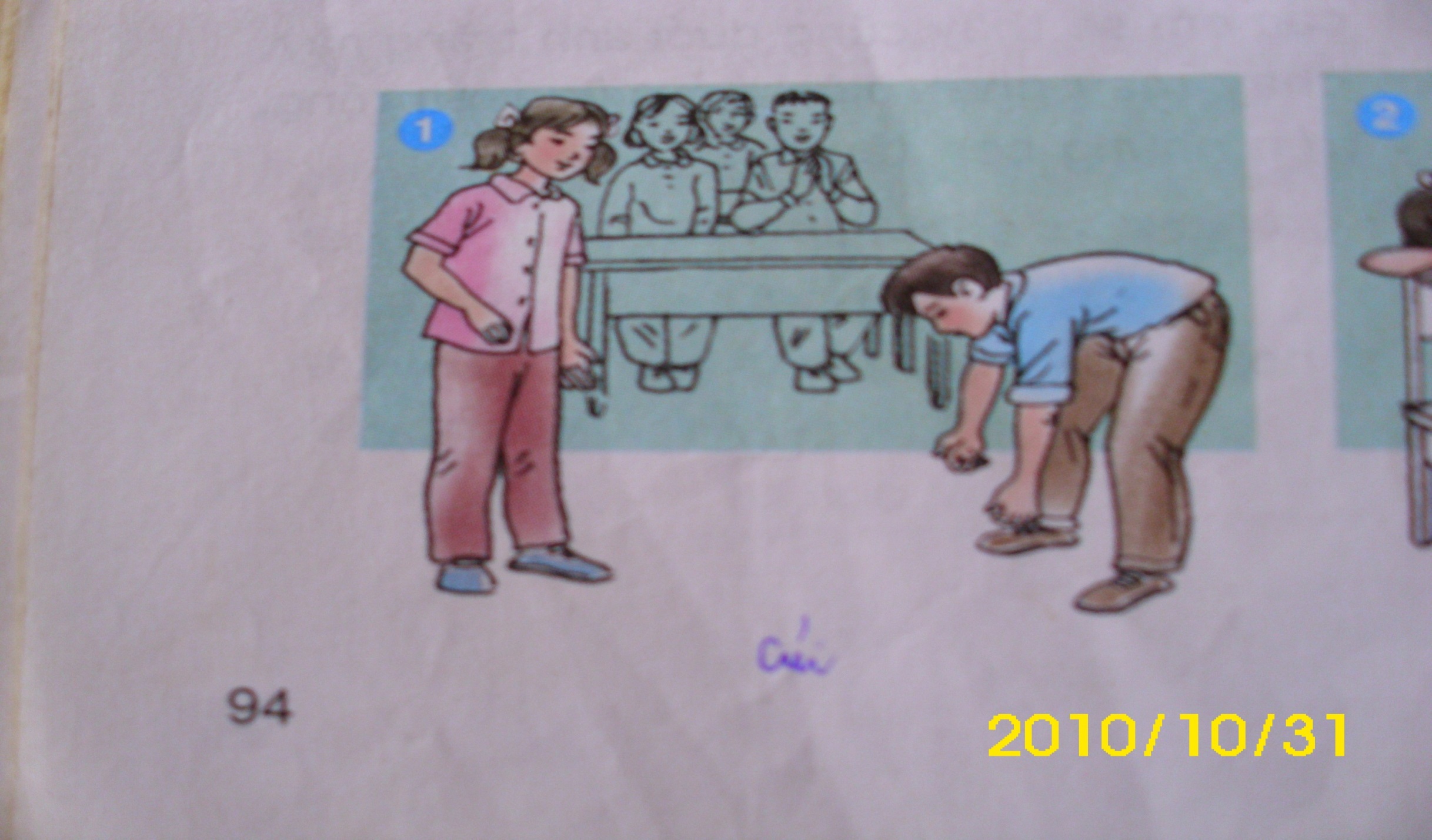 Từ chỉ hoạt động, trạng thái: ngồi, nhìn, xem, ngắm, cúi, …
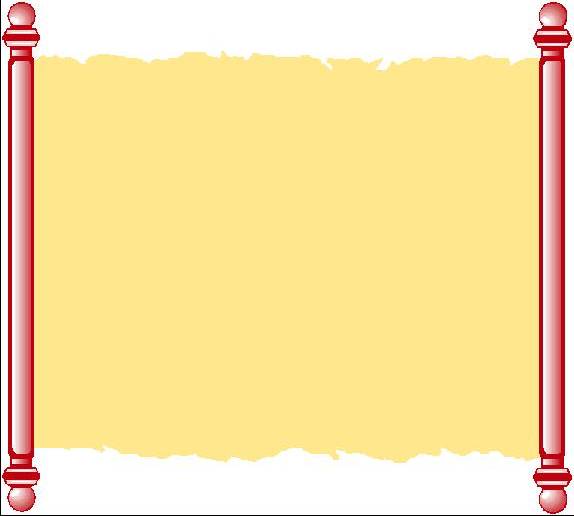 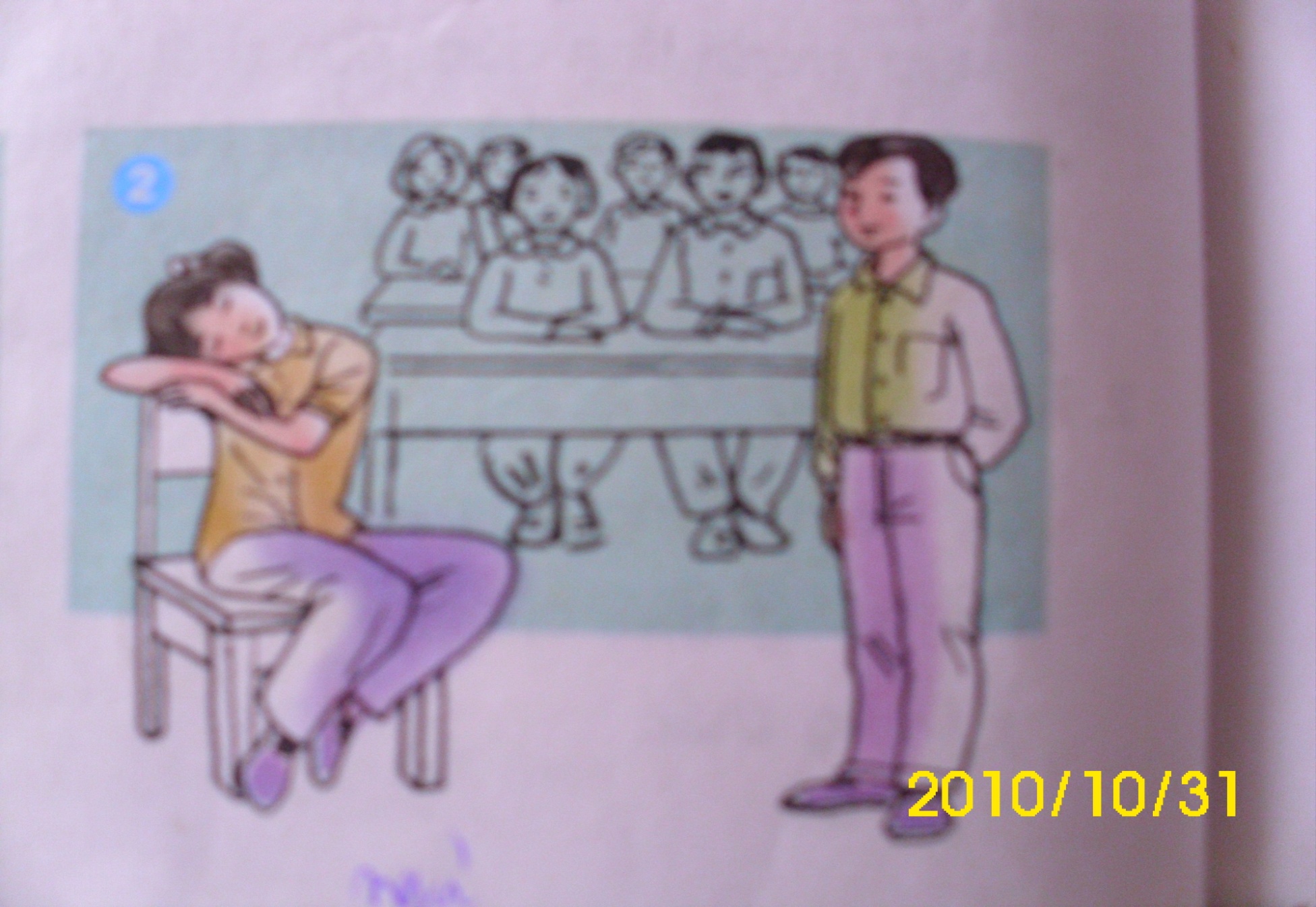 Từ chỉ hoạt động, trạng thái: ngồi, ngủ, đứng, nhìn, xem, ngắm,…
Troø chôi
Nhìn tranh ñoaùn töø
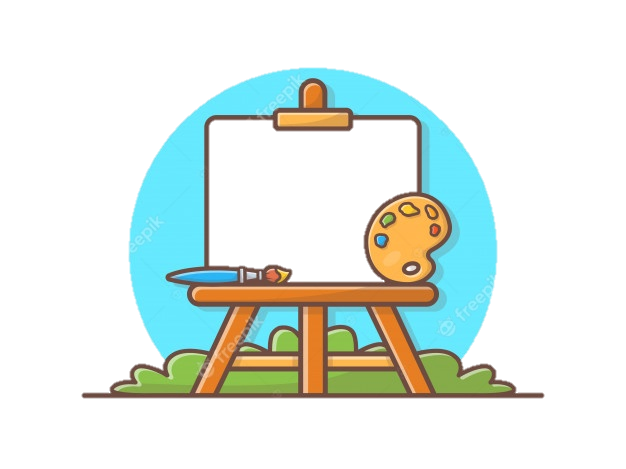 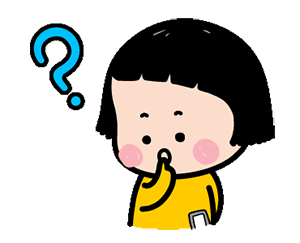 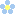 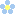 [Speaker Notes: Bài tập số 3 đó chính là …. 1 trò chơi. Trò chơi tên là Nhìn tranh đoán từ. Các bạn sẽ nhìn vào những bức tranh của cô vvafddoans các động từ phù hợp có tròn tranh nhé. Các bạn sẵn sàng chưa nào?]
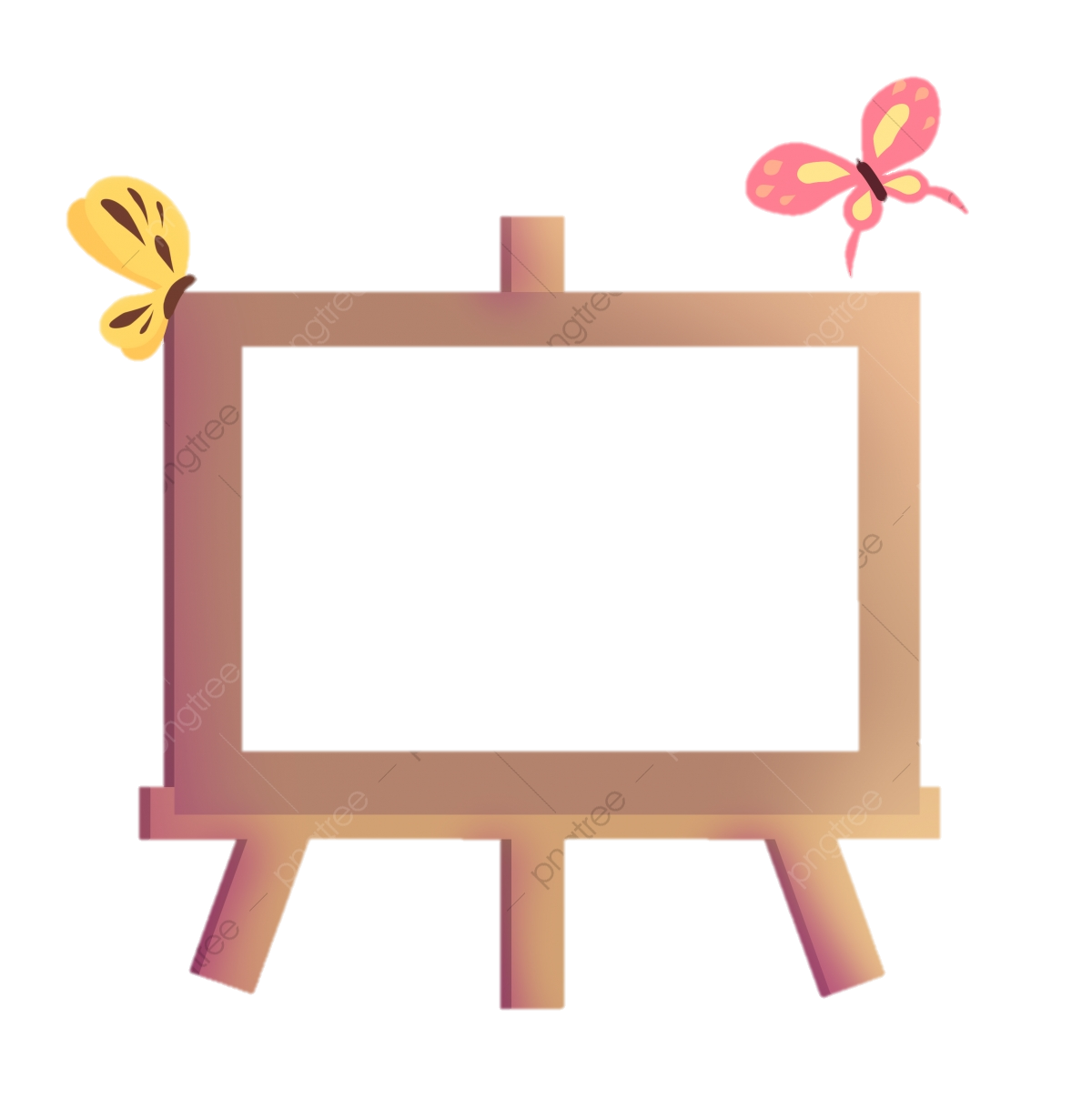 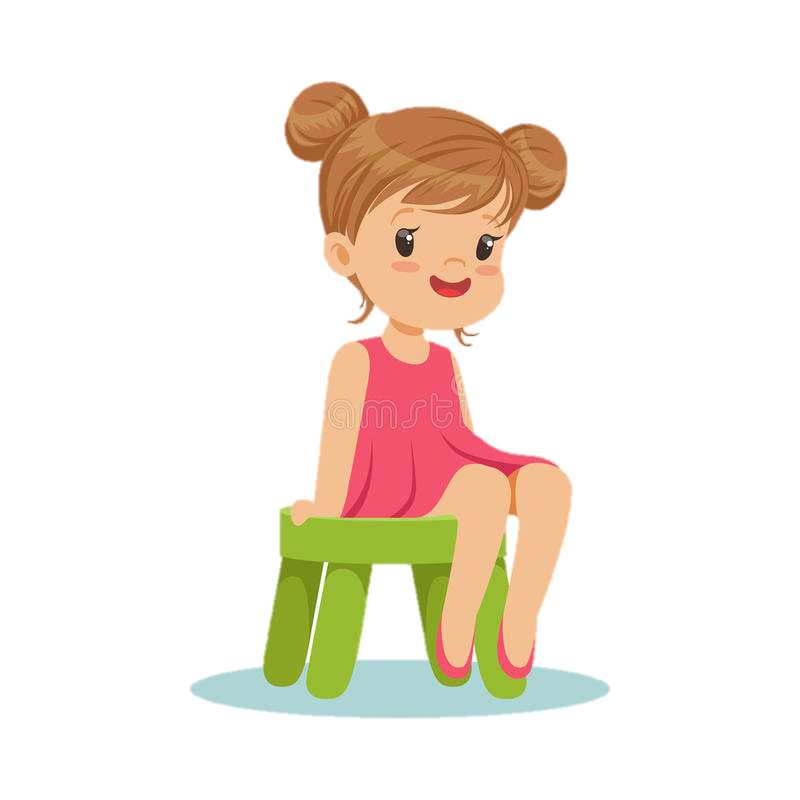 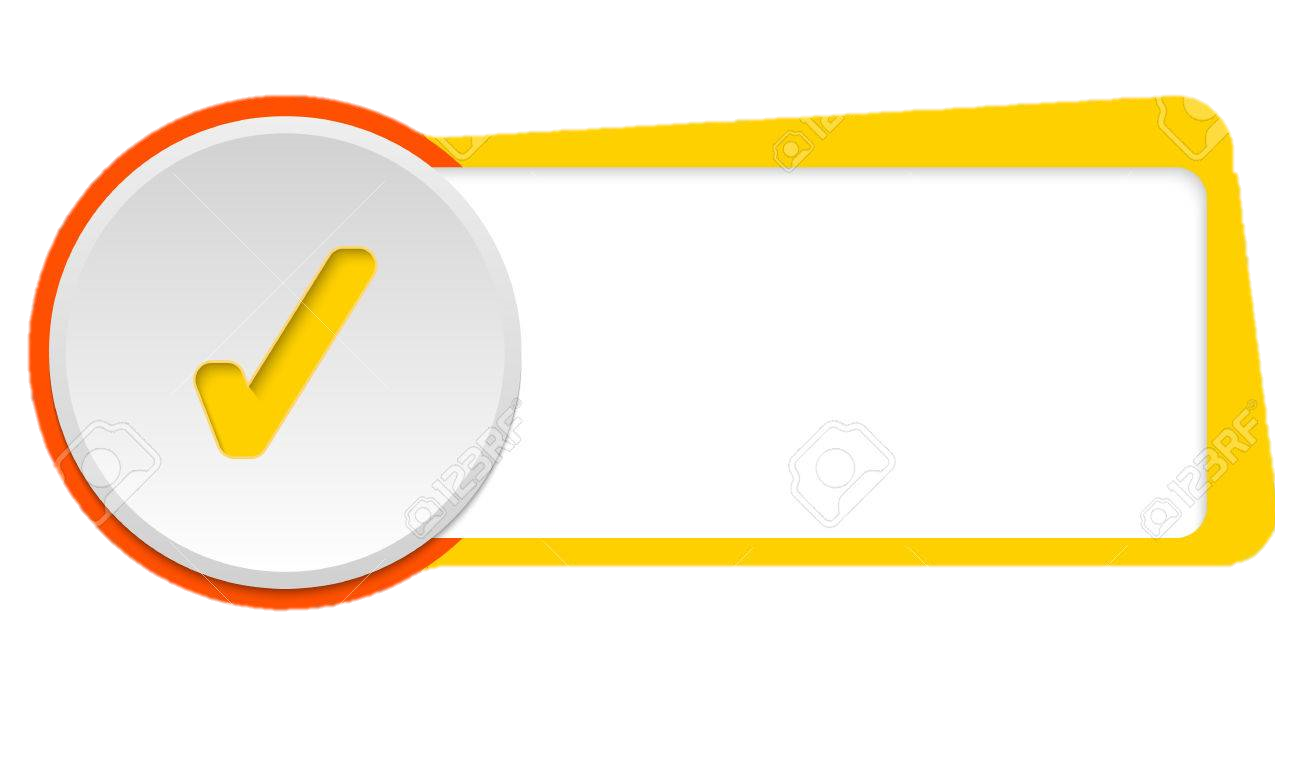 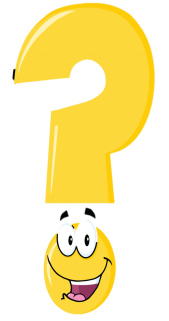 Ngoài
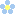 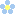 [Speaker Notes: Hoạt động của cô bé trong tranh là gì?]
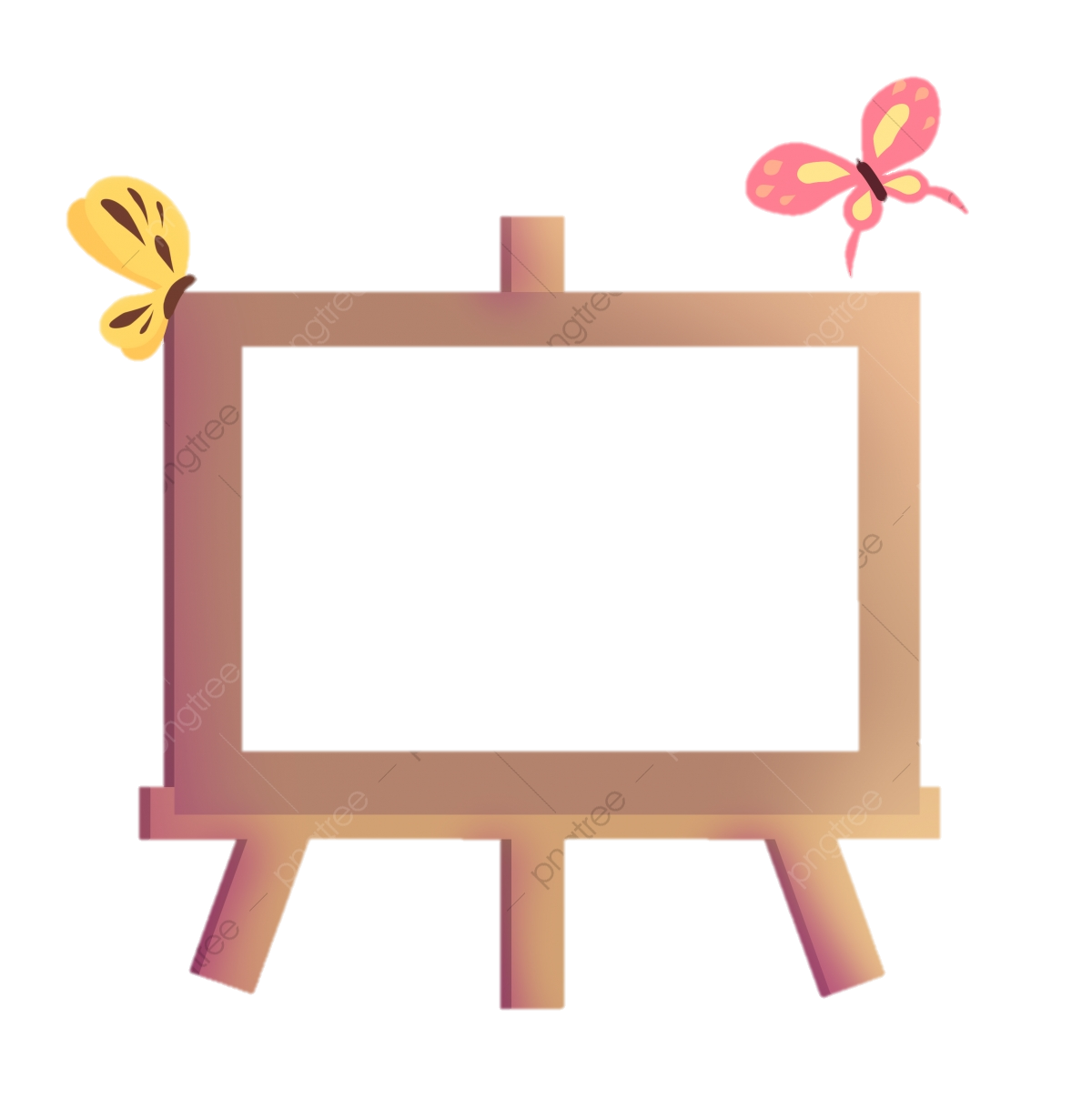 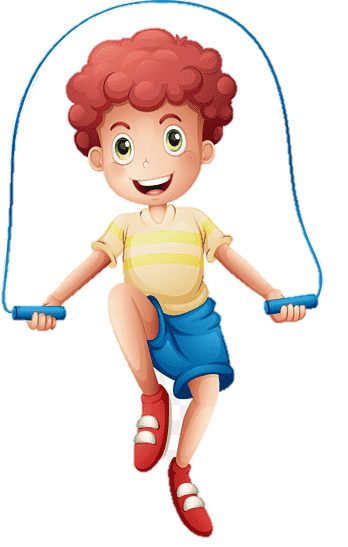 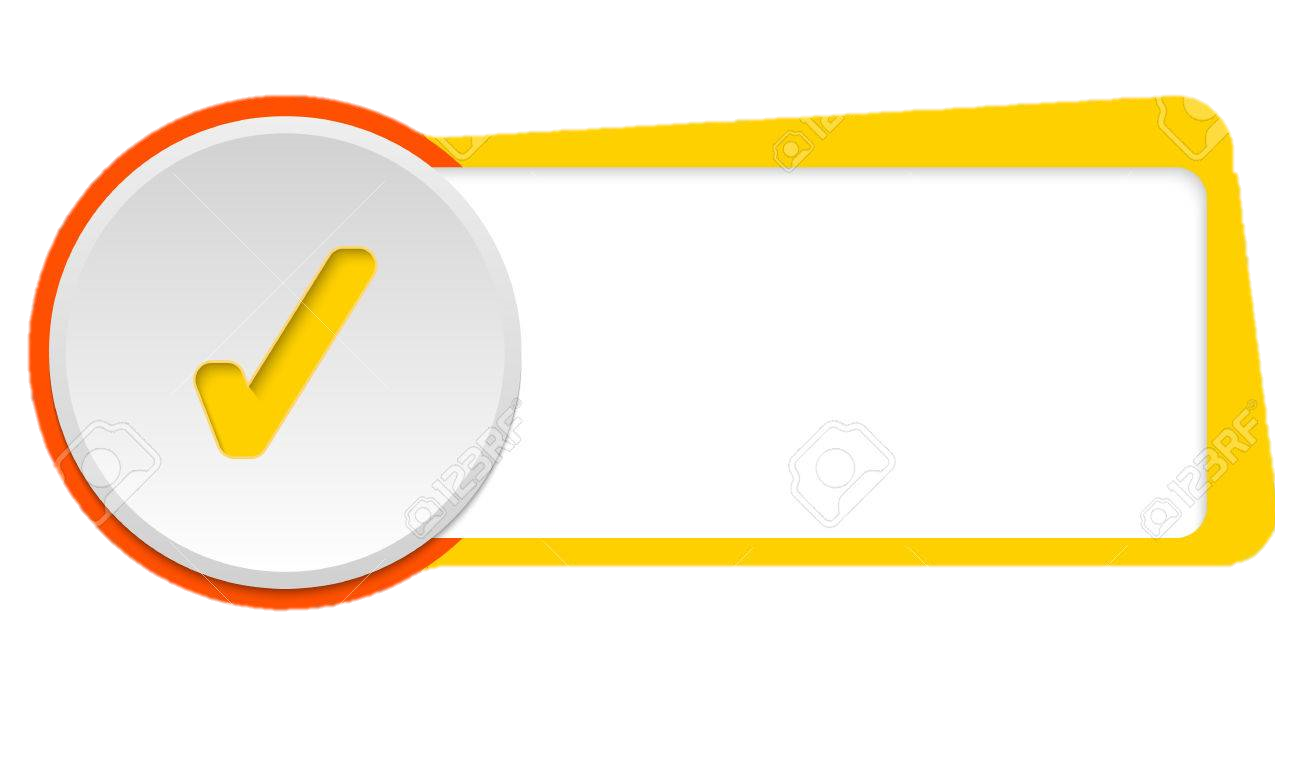 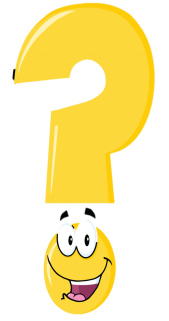 Nhaûy daây
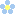 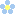 [Speaker Notes: Động từ nào được thể hiện qua hành động của cậu bé?]
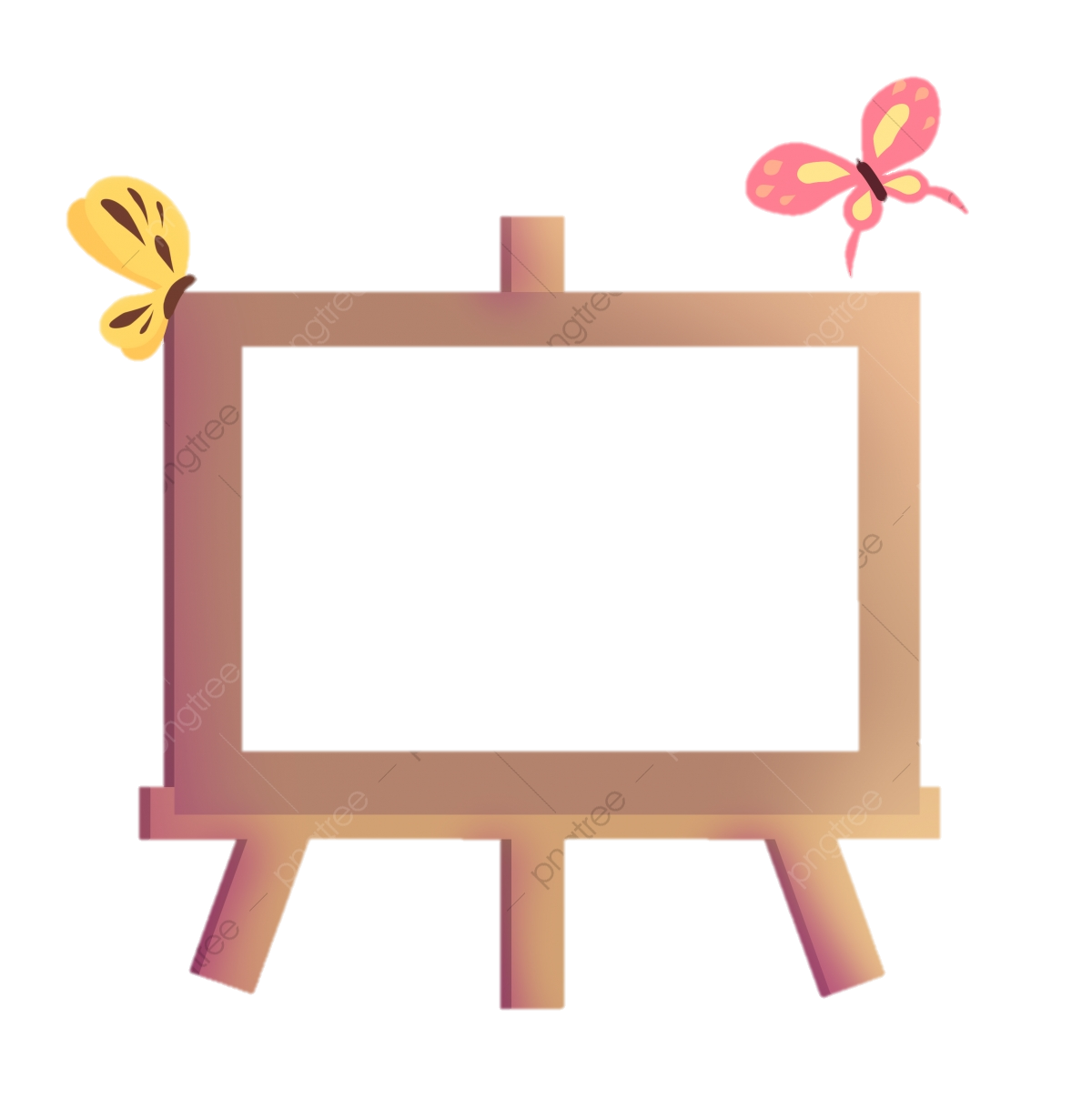 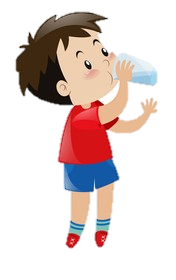 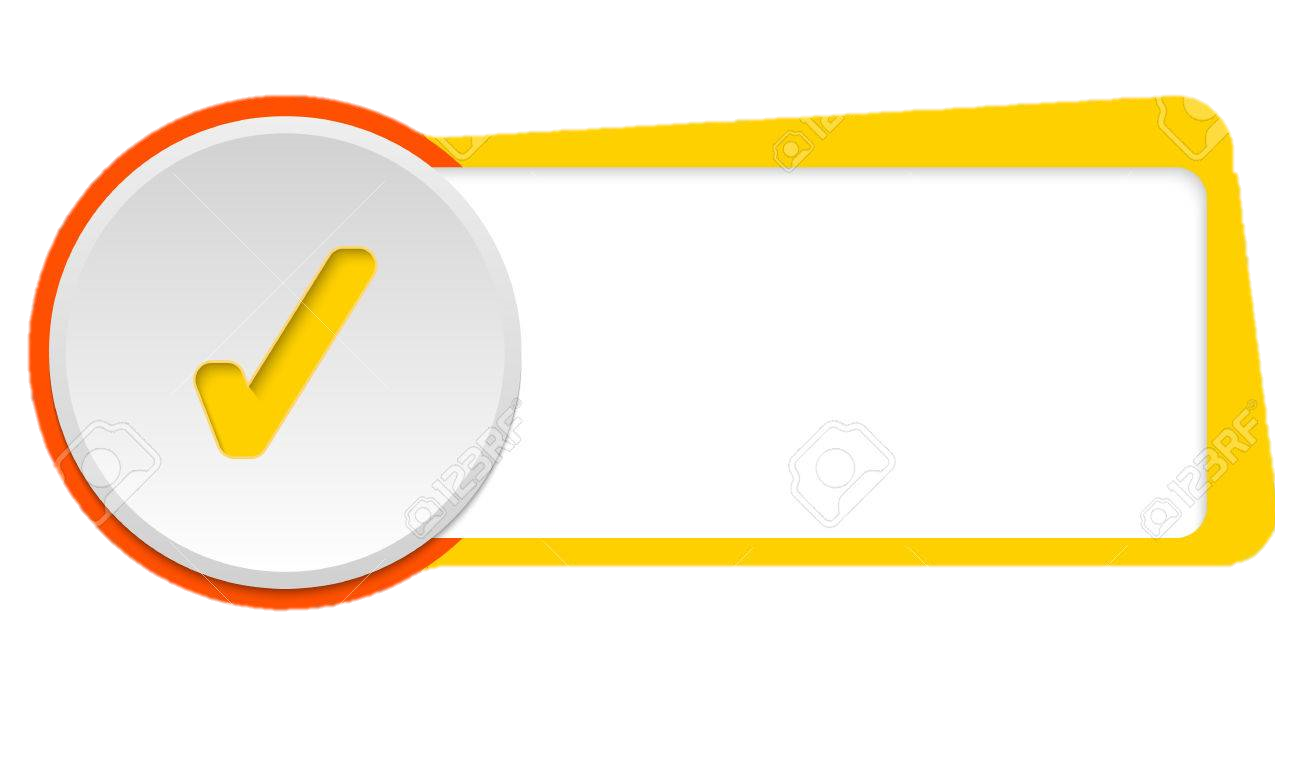 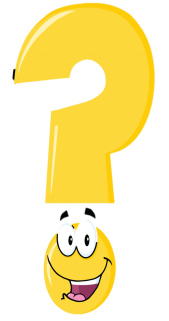 Uoáng nöôùc
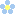 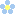 [Speaker Notes: Hoạt động này thật dễ đó chính là ….]
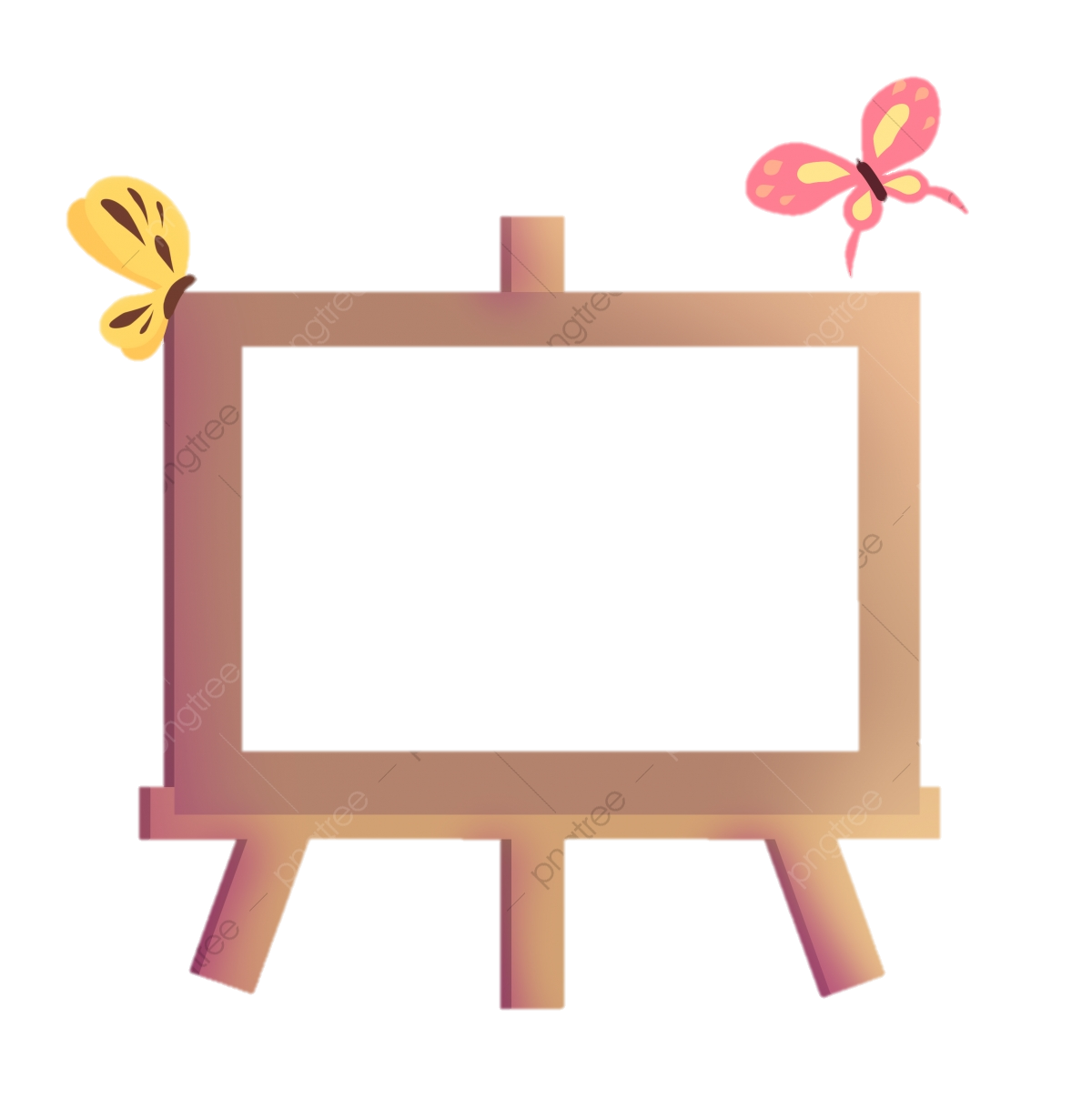 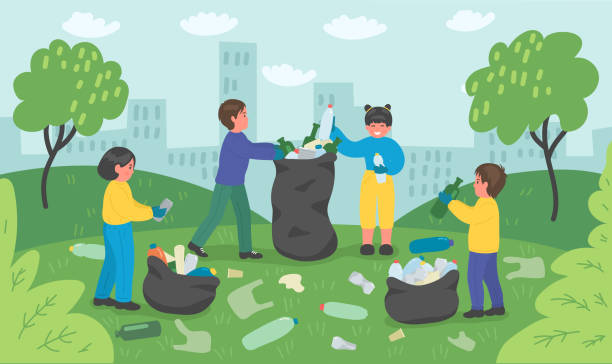 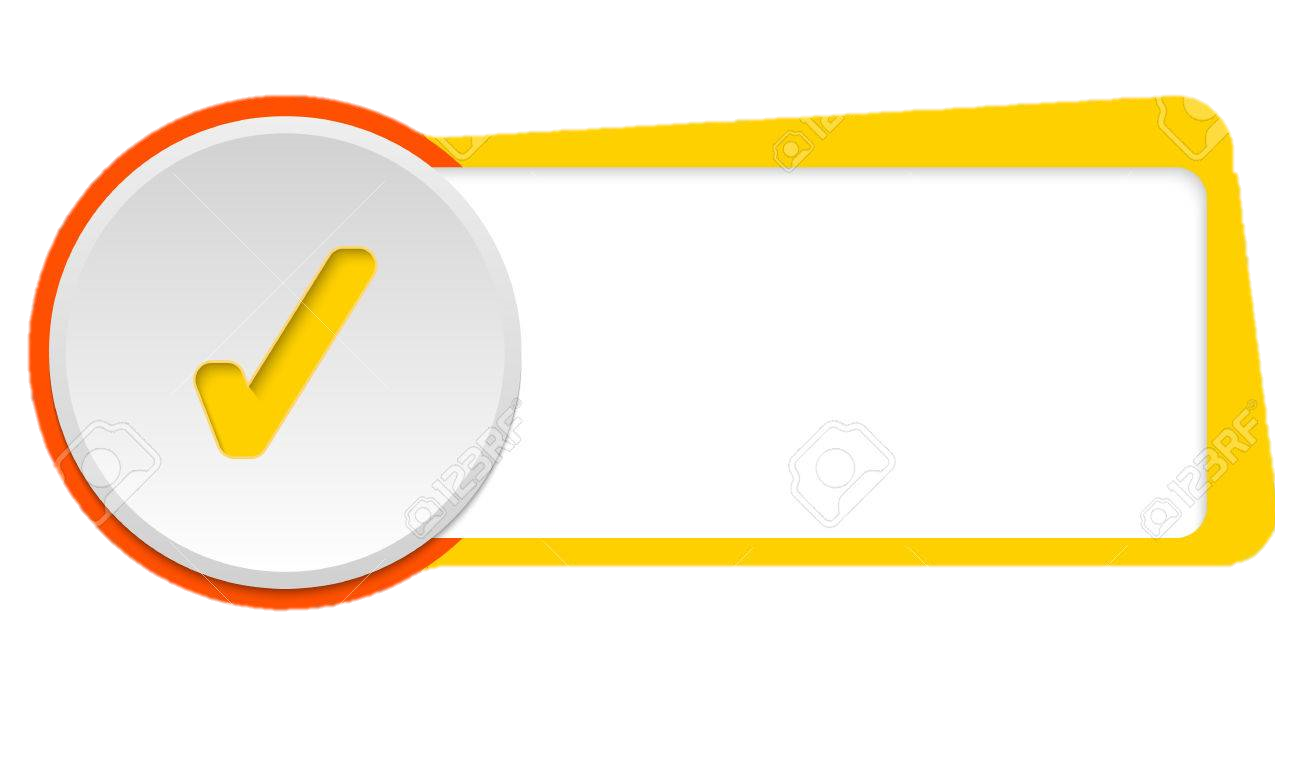 Doïn deïp
Nhaët raùc
Baûo veä moâi tröôøng
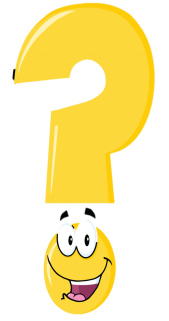 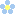 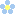 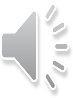 [Speaker Notes: Bức tranh cuối cùng, các bạn nhỏ đang làm gì? 
Ở bức tranh có rất nhiều động từ đúng: dọn dẹp, nhặt rác, hay bảo vệ môi trường.]
Đố em:  Tìm động từ trong bức tranh sau:
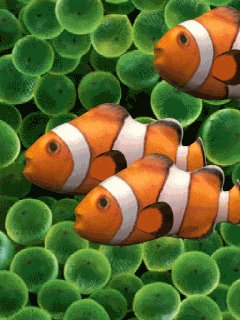 bơi
Đố em:  Tìm động từ trong bức tranh sau:
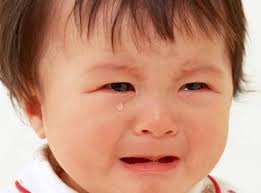 khóc
Đố em:  Tìm động từ trong bức tranh sau:
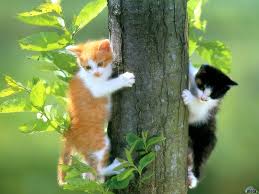 trèo
Tìm động từ chỉ trạng thái trong bức hình sau:
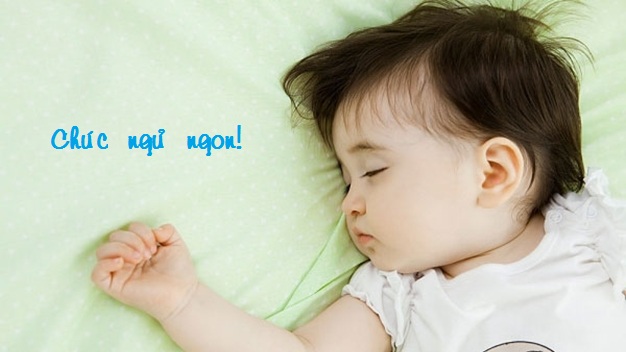 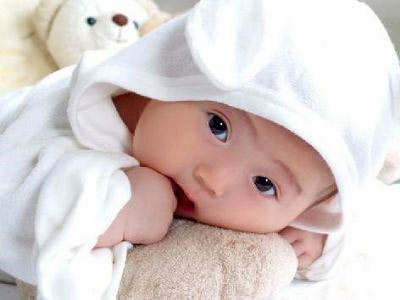 Ngủ
Thức
Tìm động từ chỉ trạng thái trong bức hình sau:
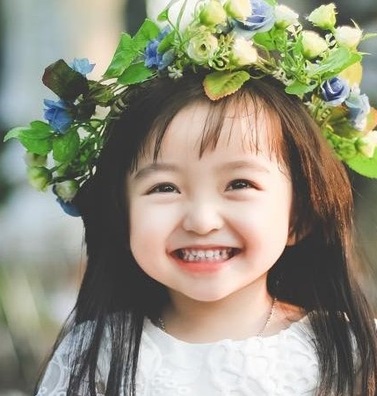 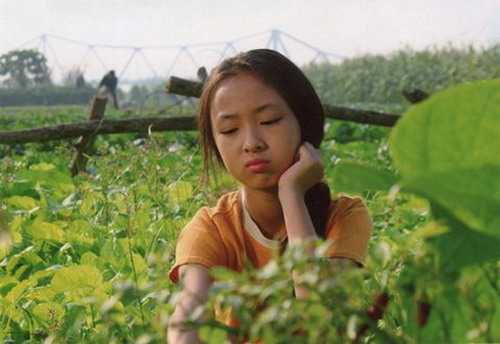 Vui
Buồn
Tìm động từ chỉ trạng thái trong bức hình sau:
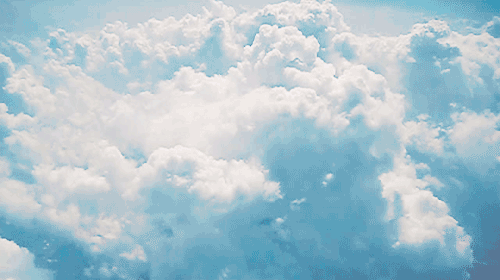 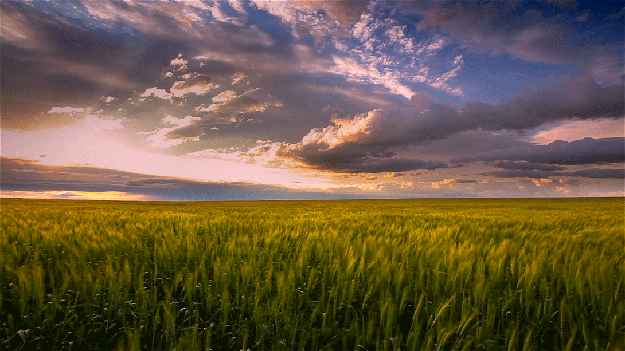 Mây bay
Gió thổi
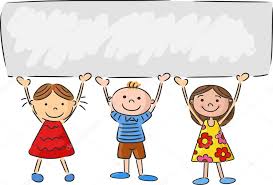 Vận dụng
Về nhà con cần:
Tìm thêm các động từ và đặt câu với động từ đó.
Chuẩn bị bài sau: 
Ôn tập giữa học kì I
Thế nào là động từ?
Động từ là những từ chỉ hoạt động, trạng thái của sự vật.
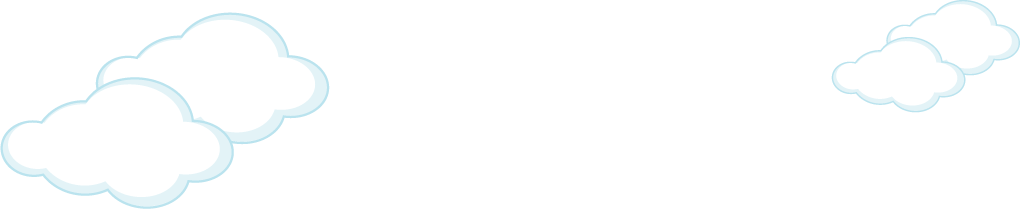 CHÀO TẠO BIỆT VÀ HẸN GẶP LẠI CÁC CON!
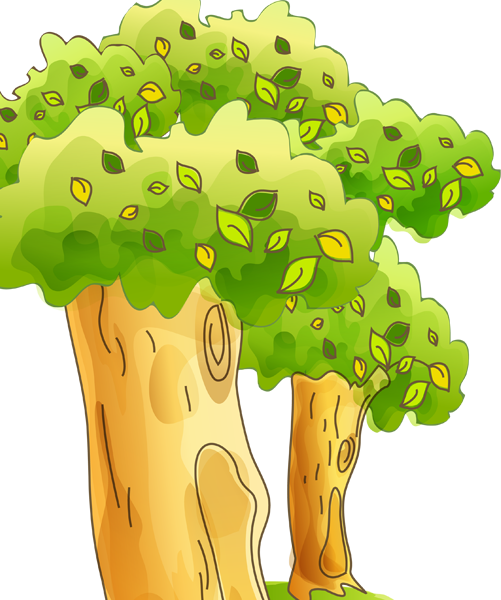 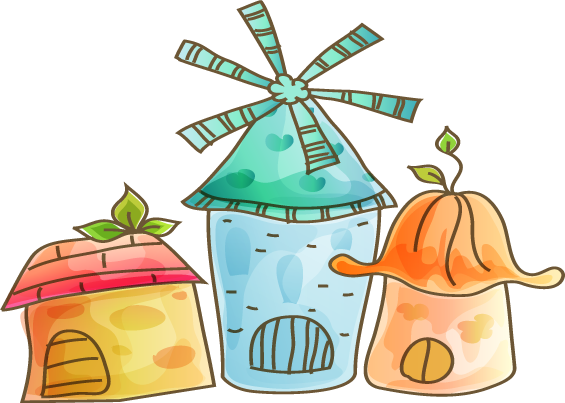 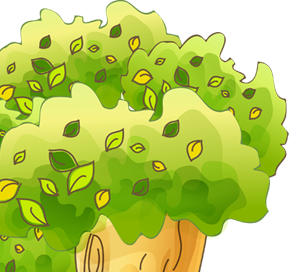 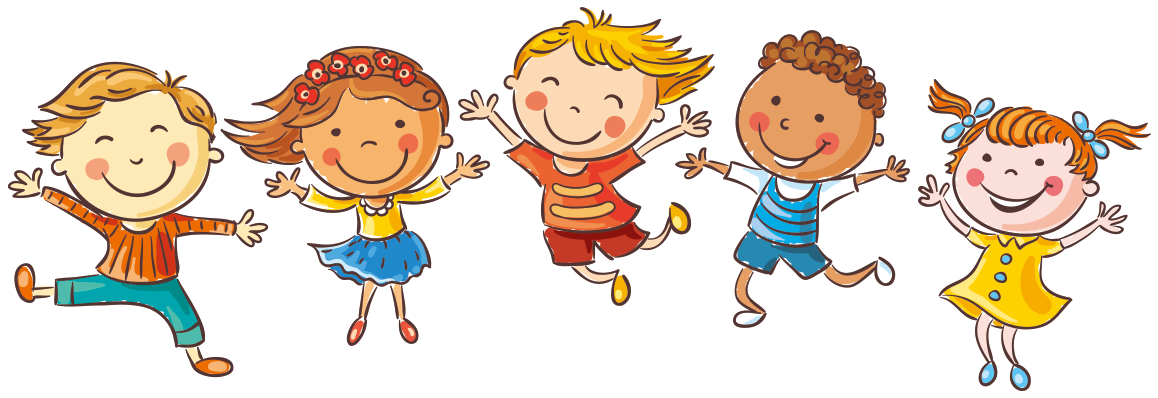 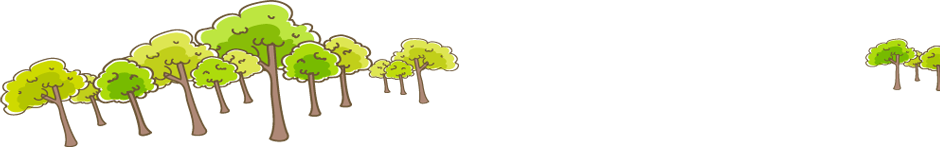 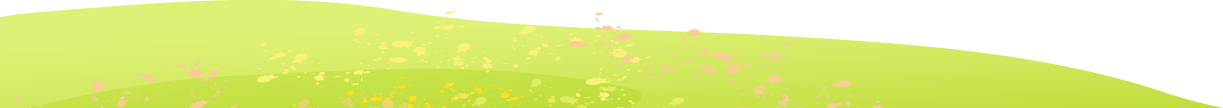 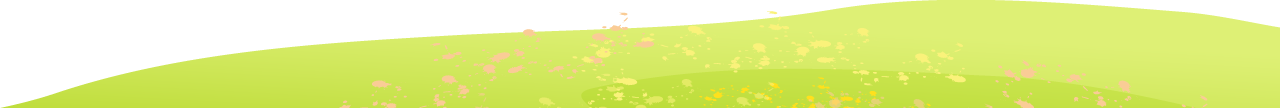